Pure & Broken Ganoderma Spores
BF Suma Ghana TOT 
11-Feb-2017
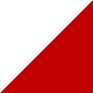 CONTENTS
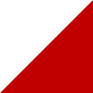 CONTENTS
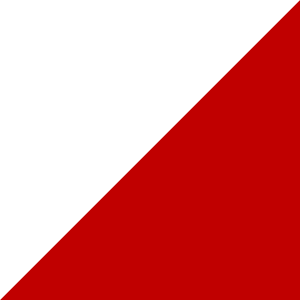 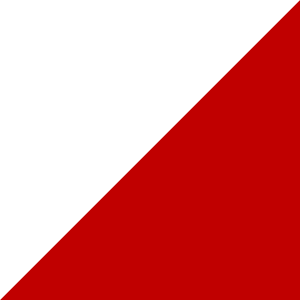 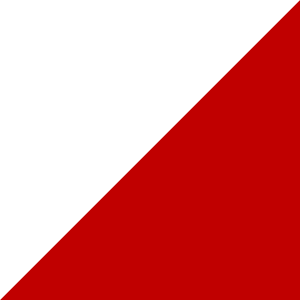 02
03
01
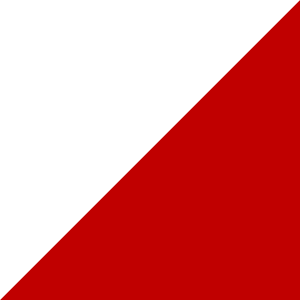 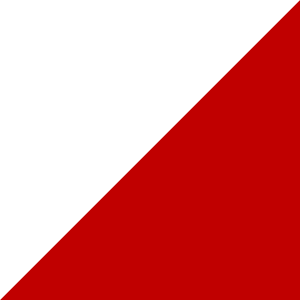 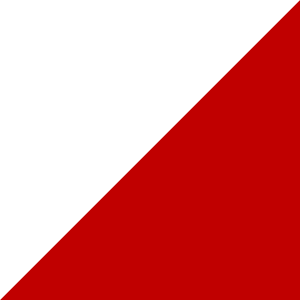 Immune system
Pure & Broken
Ganoderma Spores
Ganoderma
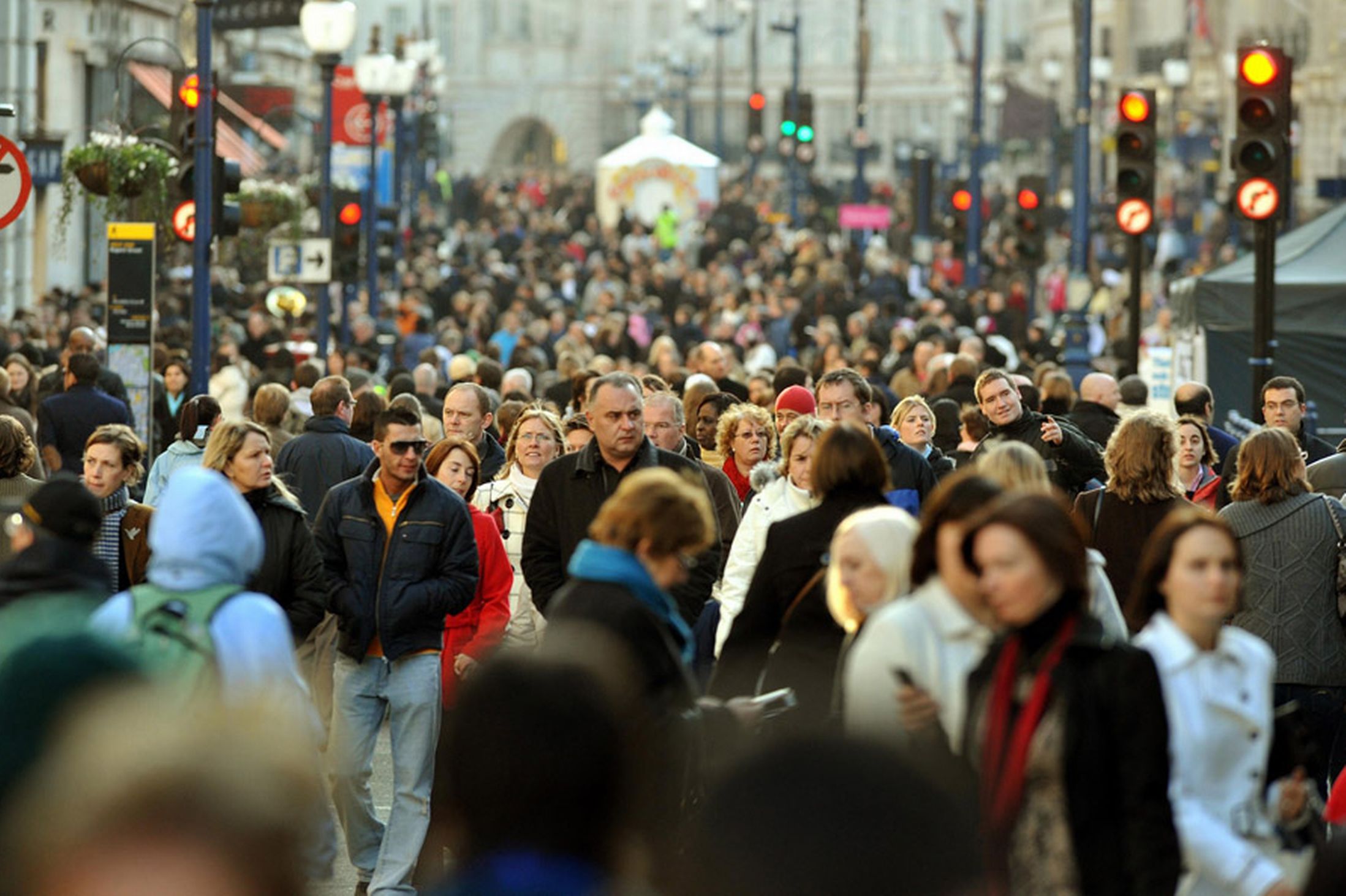 ARE 
WE 
WELL PROTECTED
?
WHO
PROTECT 
US
?
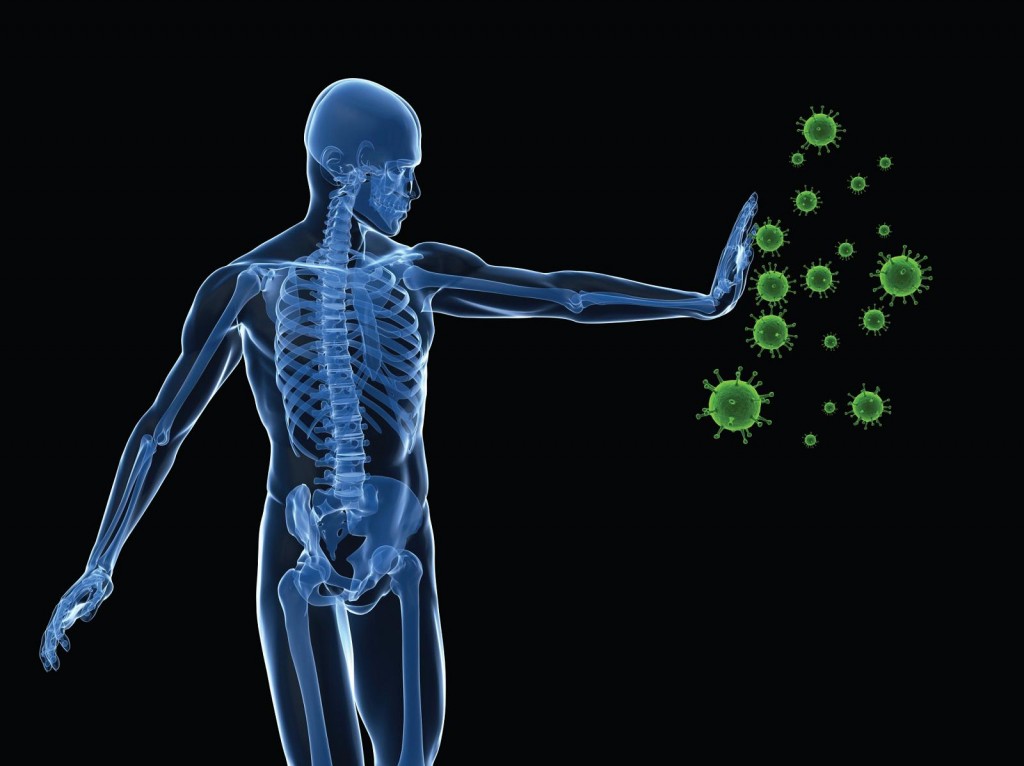 WHAT HELP OUR
 BODIES
DEFEND
VIRUSES?
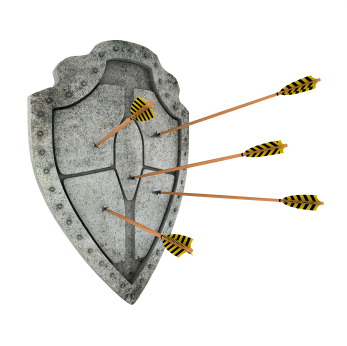 IMMUNE SYSTEM
– the defense warrior of human health
People born with immune system.

Immune system protects body from viruses, bacteria and harmful fungus’ invasion.

99% human diseases are related to immune system.
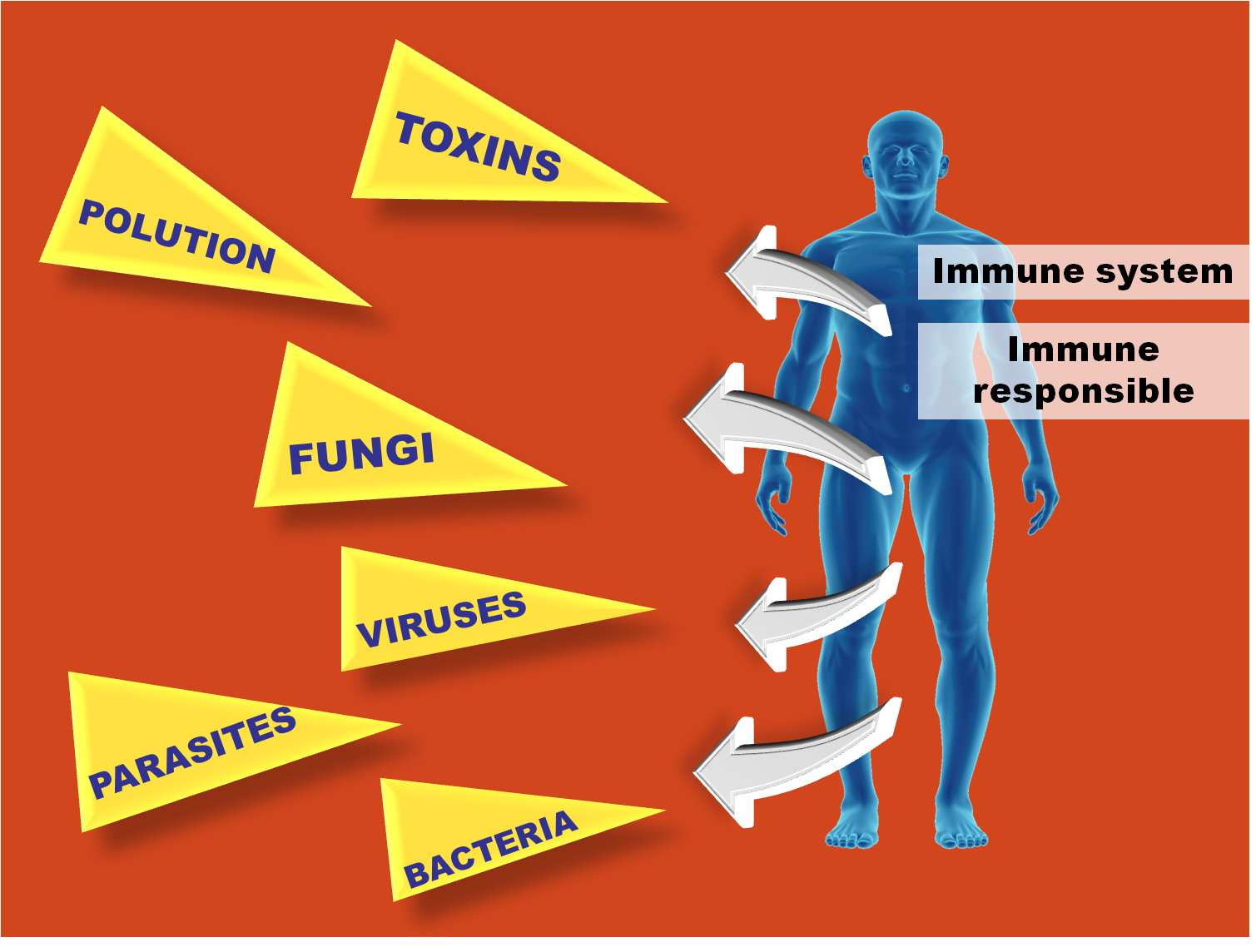 COMPONENTS OF IMMUNE SYSTEM
Immune Organs
Immune Cells
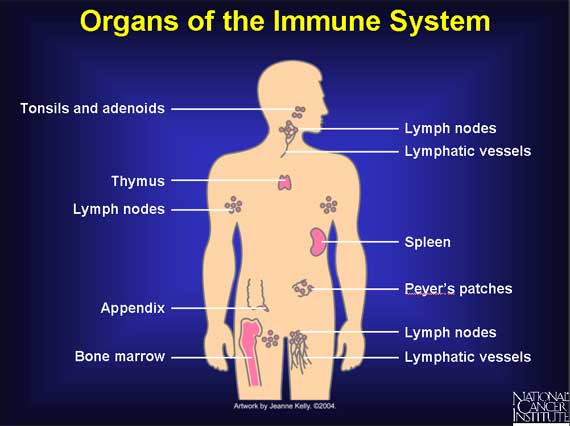 Lymphocytes
Immune
Molecular
Immunoglobulin
and
Cell factors
THREE DEFENSE LINES OF
IMMUNE SYSTEM
Physical defense
White blood cell
Lymphocytes
( a kind of white cell)
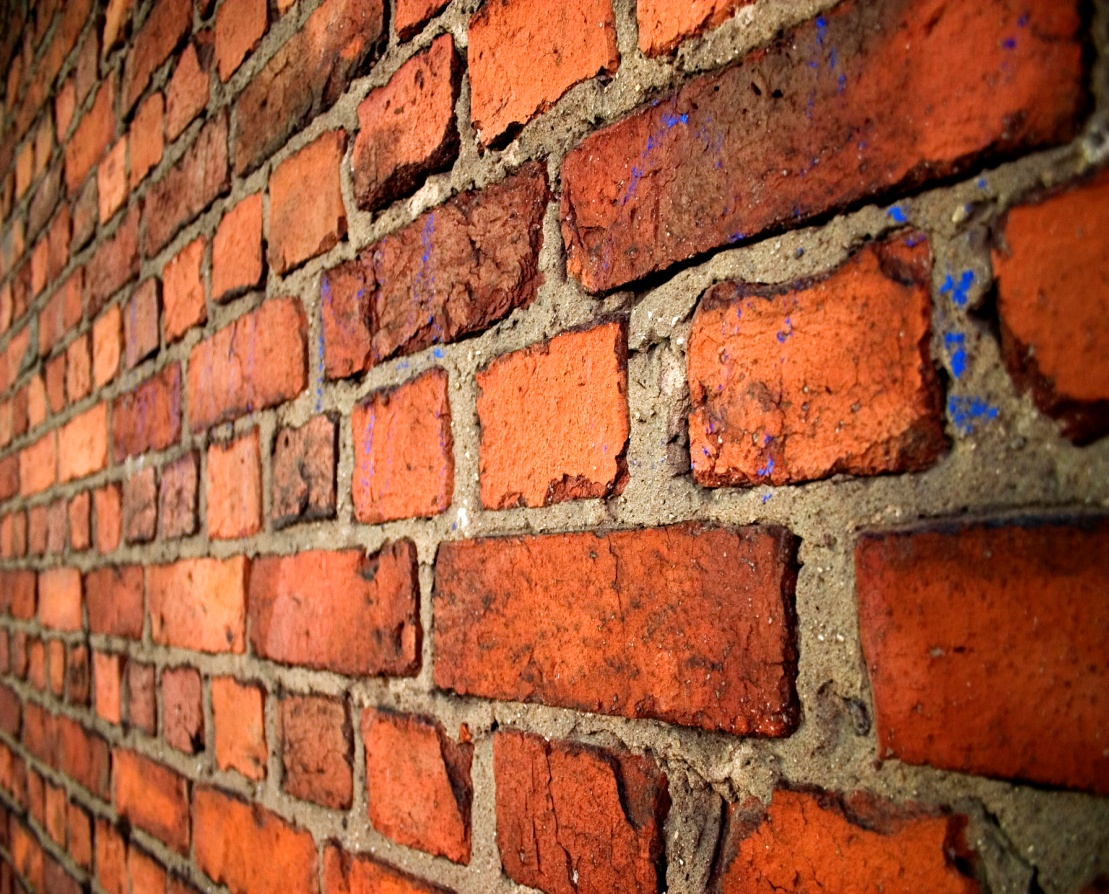 THE FIRST LINE
Physical defense

Consists with skin, secretions, mucous membranes.

The first line is like a wall that block the pathogens outside of body.
THE SECOND LINE
White blood cells
(white cell in blood)


When pathogens pass through first line and enter into body, white blood cells begin to work.
 
White blood cells “eat” and decompose the pathogens.
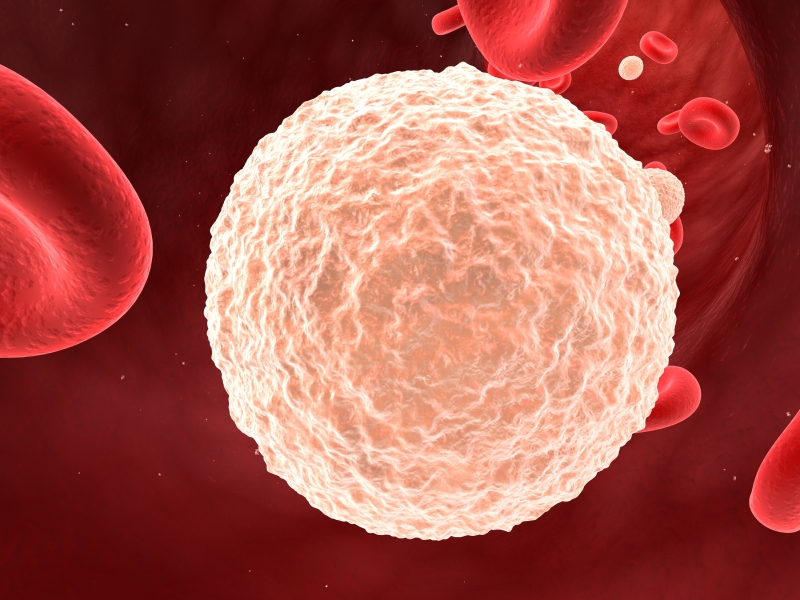 In blood test
High white blood cell → inflammation

Low white blood cell → poor immunity
THE SECOND LINE
Phagocytes 
(white cell in tissues)
Phagocytes swallow the pathogens, digest and finally kill them.
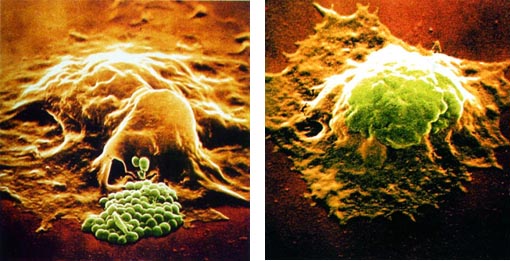 THE THIRD LINE
Activating lymphocytes
Producing Antibody
When the second line find it is difficult to kill the pathogens, the third defense line activates.

Antibodies bind pathogens and induce other killing cells to kill the pathogens.
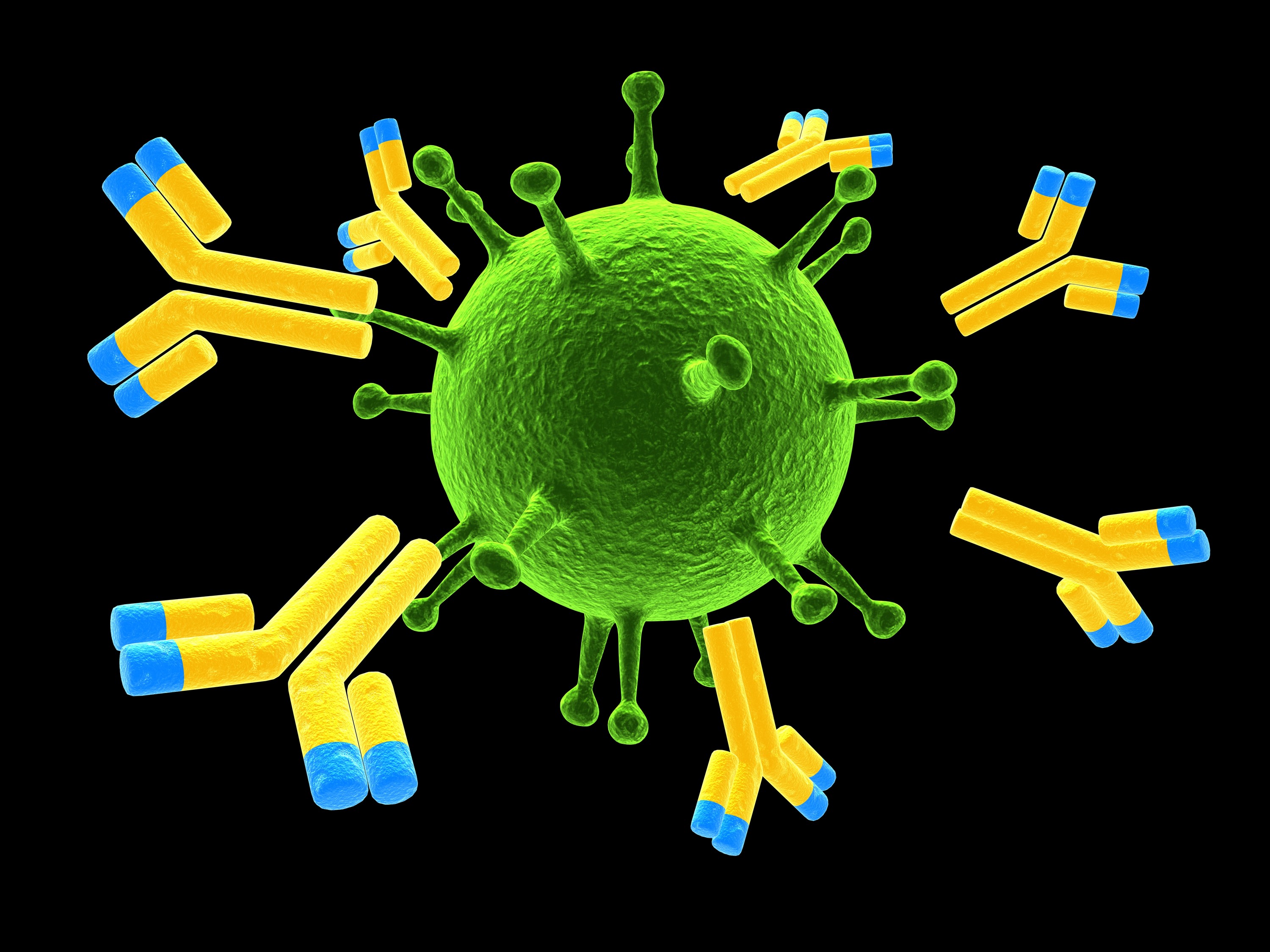 The first two lines of defense happen in local area of body, and its symptoms are redness, swelling, swelling, pain and inflammation.
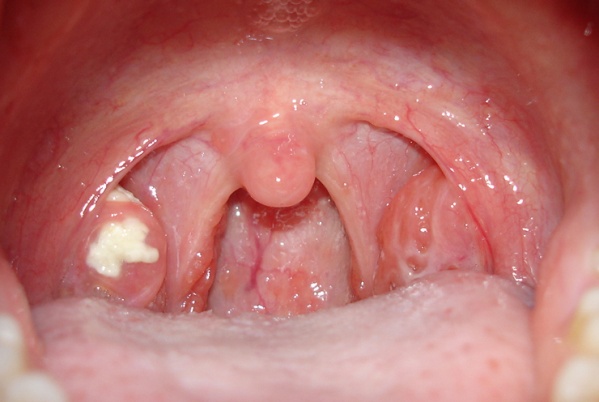 Inflammation in Tonsil
The third line of defense happen with systematic reactions. The clinical symptom is fever.
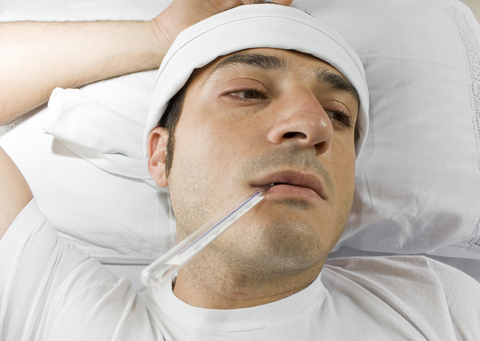 FUNCTIONS OF IMMNUE SYSTEM
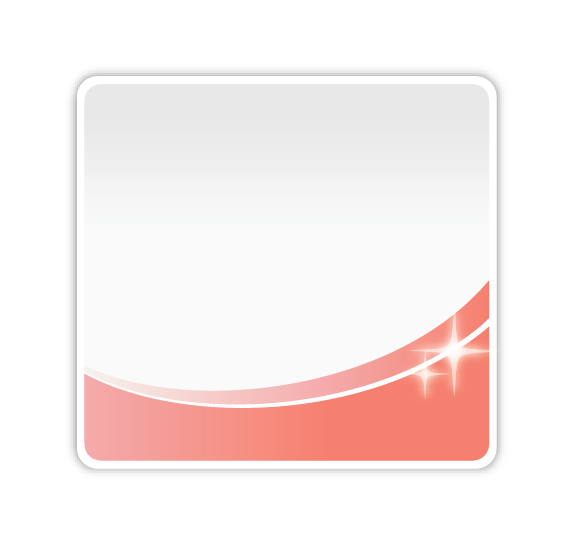 Immune system
Against
infection
Anti-aging
Maintain
health
Prevent
cancer
HARM OF LOW IMMUNITY
More easy to catch a cold.

More easy to get flu.
HARM OF LOW IMMUNITY
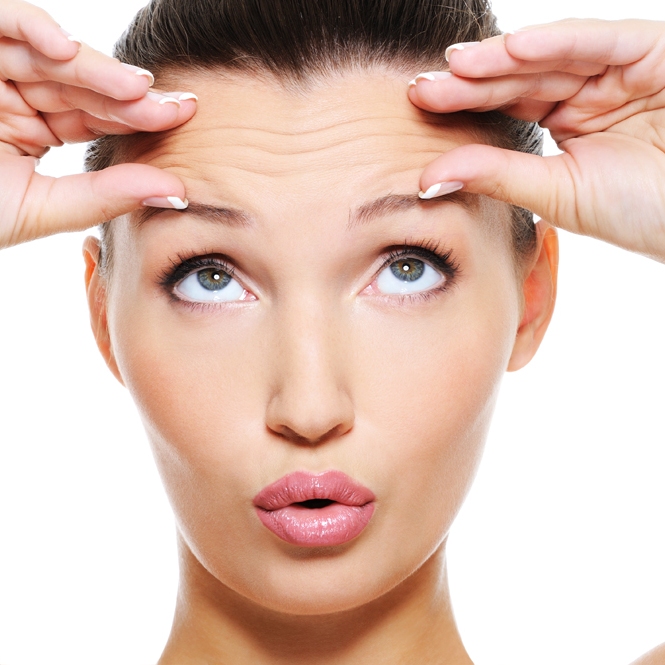 Aging faster than their peers with good immunity.
HARM OF LOW IMMUNITY
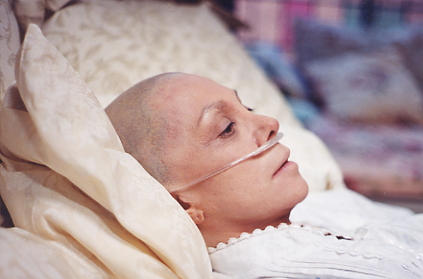 Increase the risk of cancer
How about your immune system?
Do a self-assessment right now!
Do you have the below symptoms?
Easy to catch a cold and illness long lasting.
The cut is difficult to heal.
Ineffective after eating drugs.
Usually feel tired and lack of energy.
Backache.
Lot of hair loss without reasons.
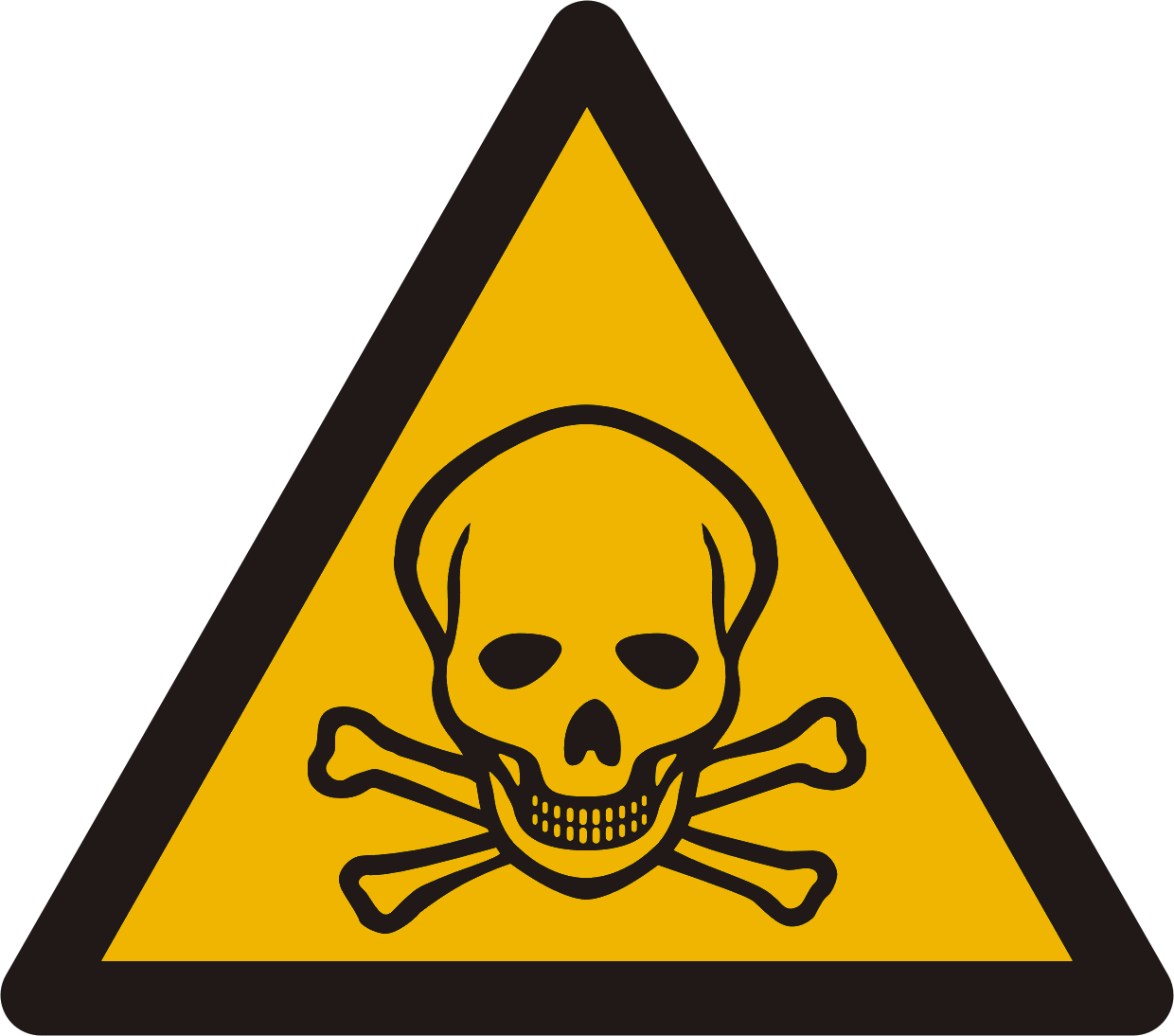 WARNING
These symptoms may indicate the low immunity.
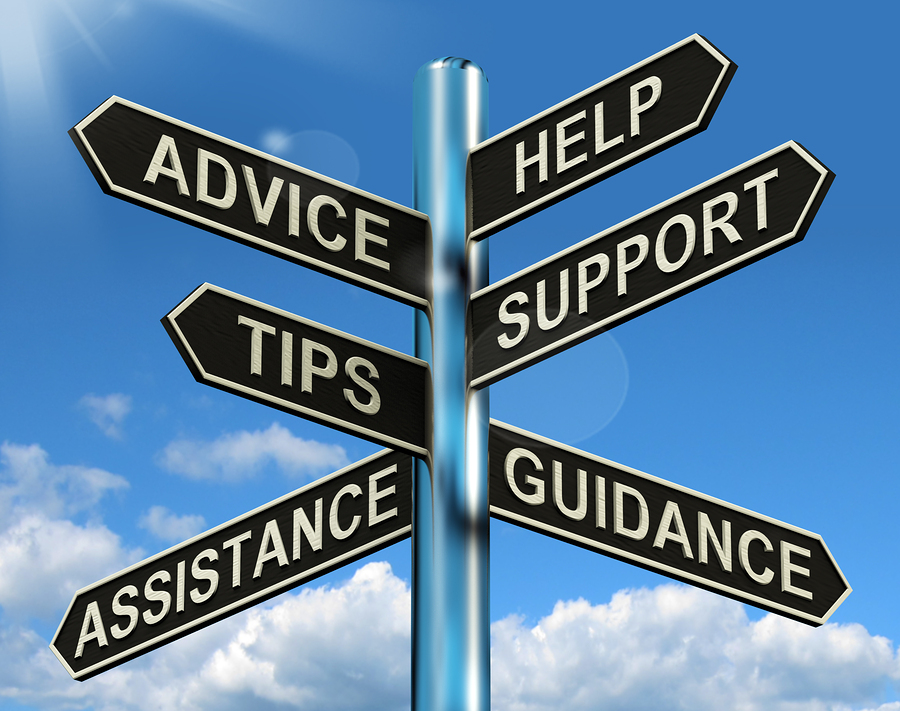 BF SUMA
MAKE SUGGESTIONS
TO
STRENGTHEN IMMUNE SYSTEM
Best Solution=
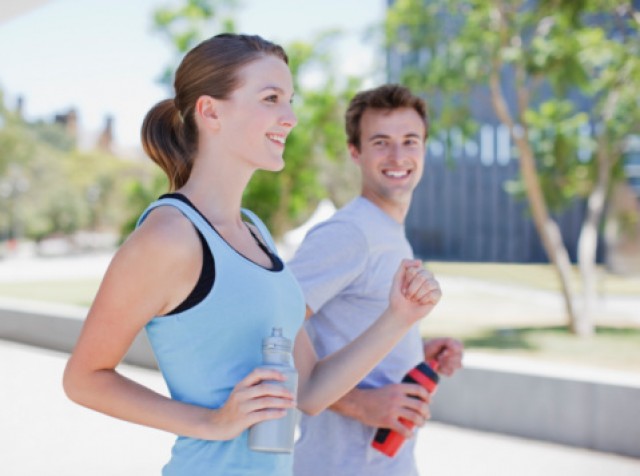 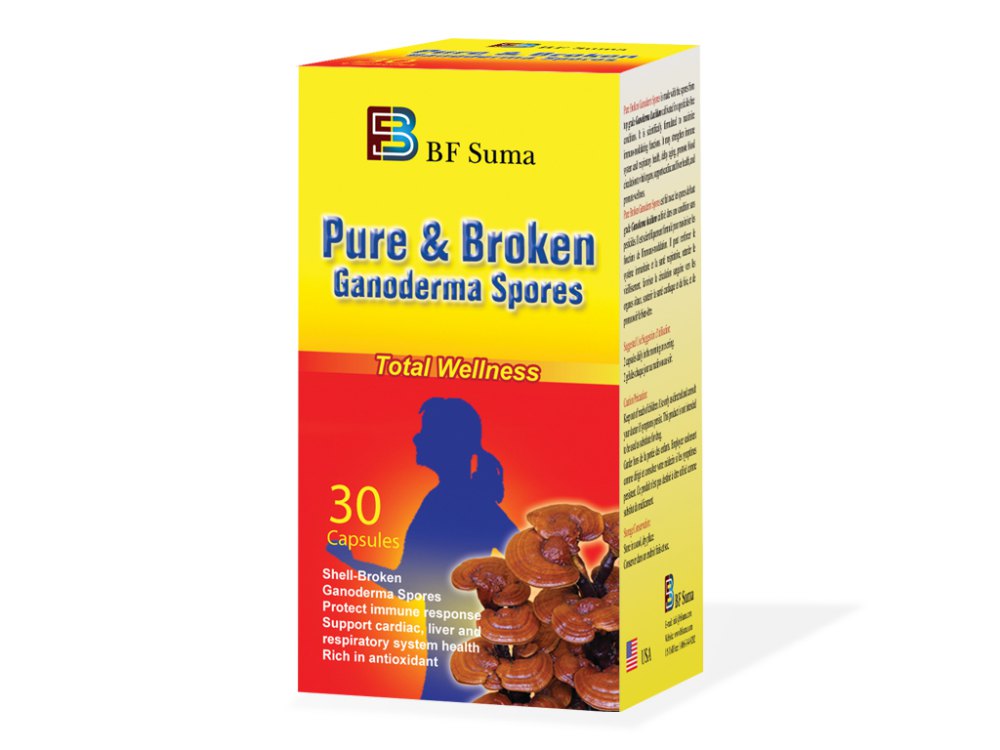 +
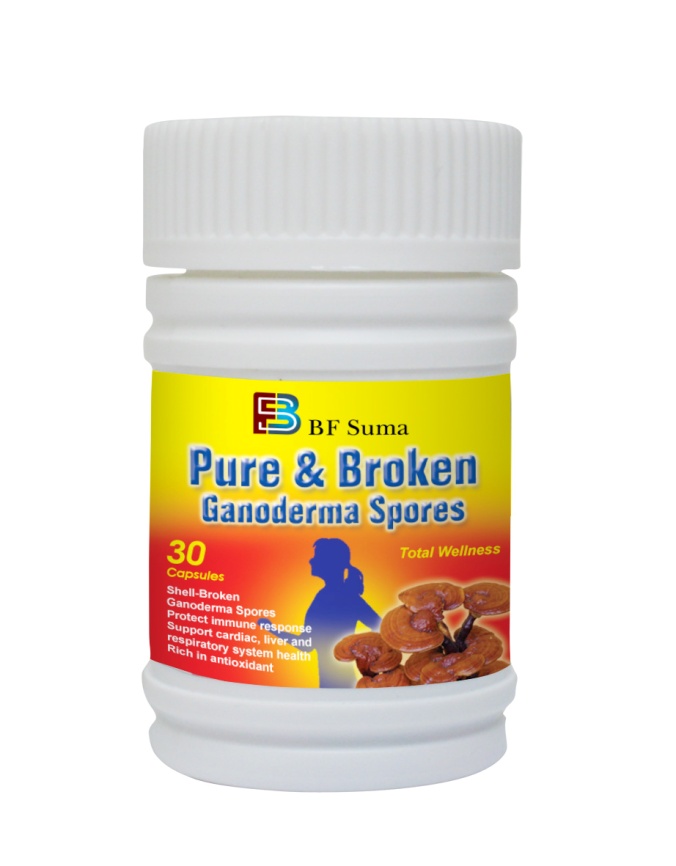 Healthy Lifestyle
Nutritional Supplements
Healthy lifestyle
Good 
sleep
Physical
exercise regularly
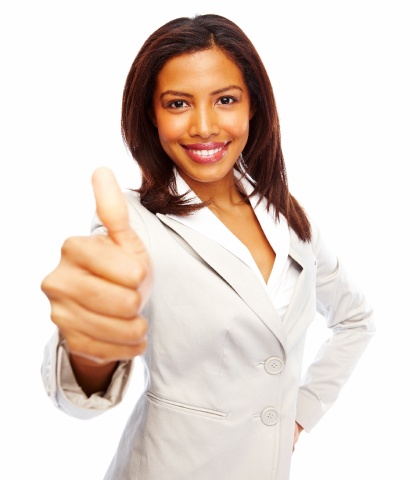 Eat 
vegetables everyday
Keep 
good 
mood
Say “ NO” 
To
fried food
Drink
Water
on time
Nutritional
Supplement =
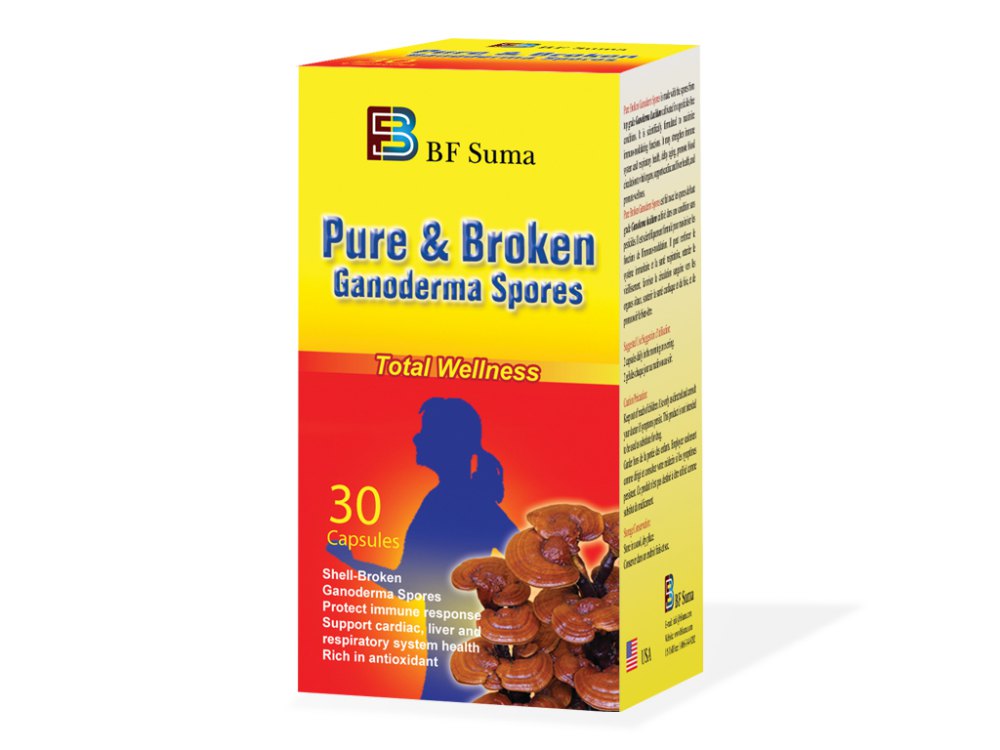 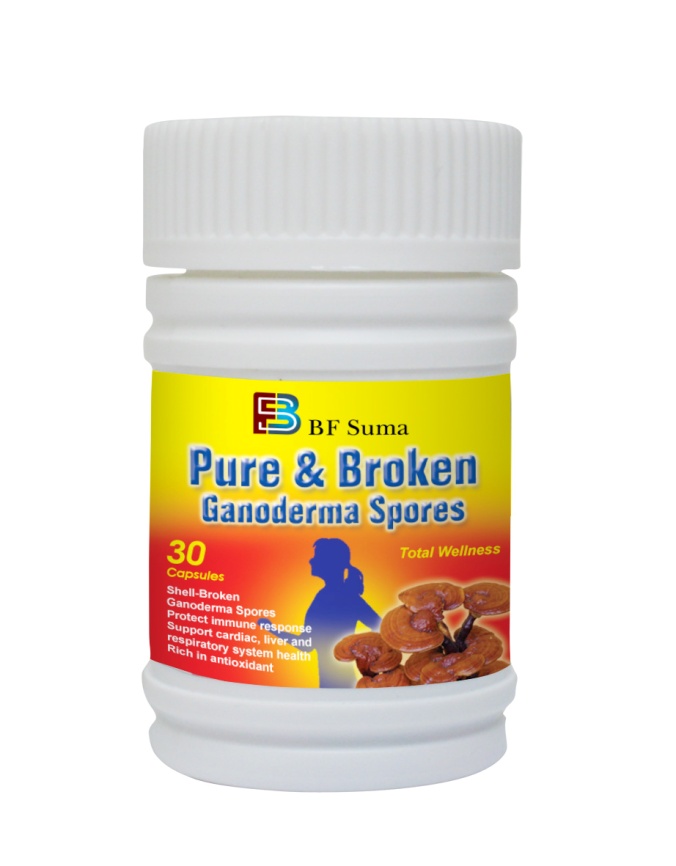 Choose good quality
& functional nutritional supplement to strengthen immunity.
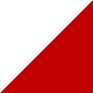 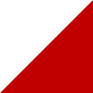 CONTENTS
CONTENTS
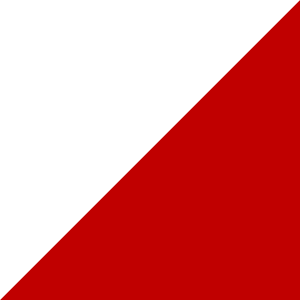 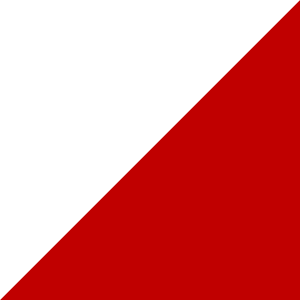 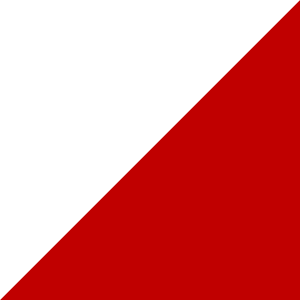 02
03
01
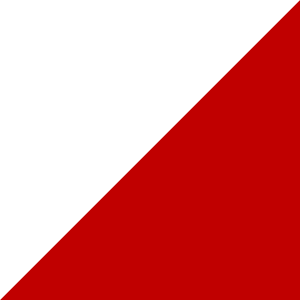 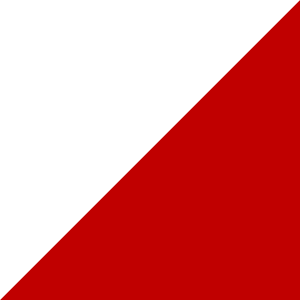 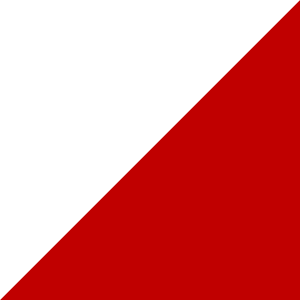 Immune system
Pure & Broken
Ganoderma Spores
Ganoderma
Ganoderma lucidum
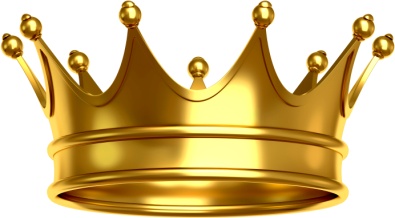 THE KING OF HERB
– GANODERMA LUCIDUM
The plant in the picture is called Reishi in China and Japan.

It is known as “Ten-Thousand-Year Mushroom” and “Mushroom of Immortality” because it is said to promote longevity.

Ganoderma lucidum is the Latin name of Reishi.
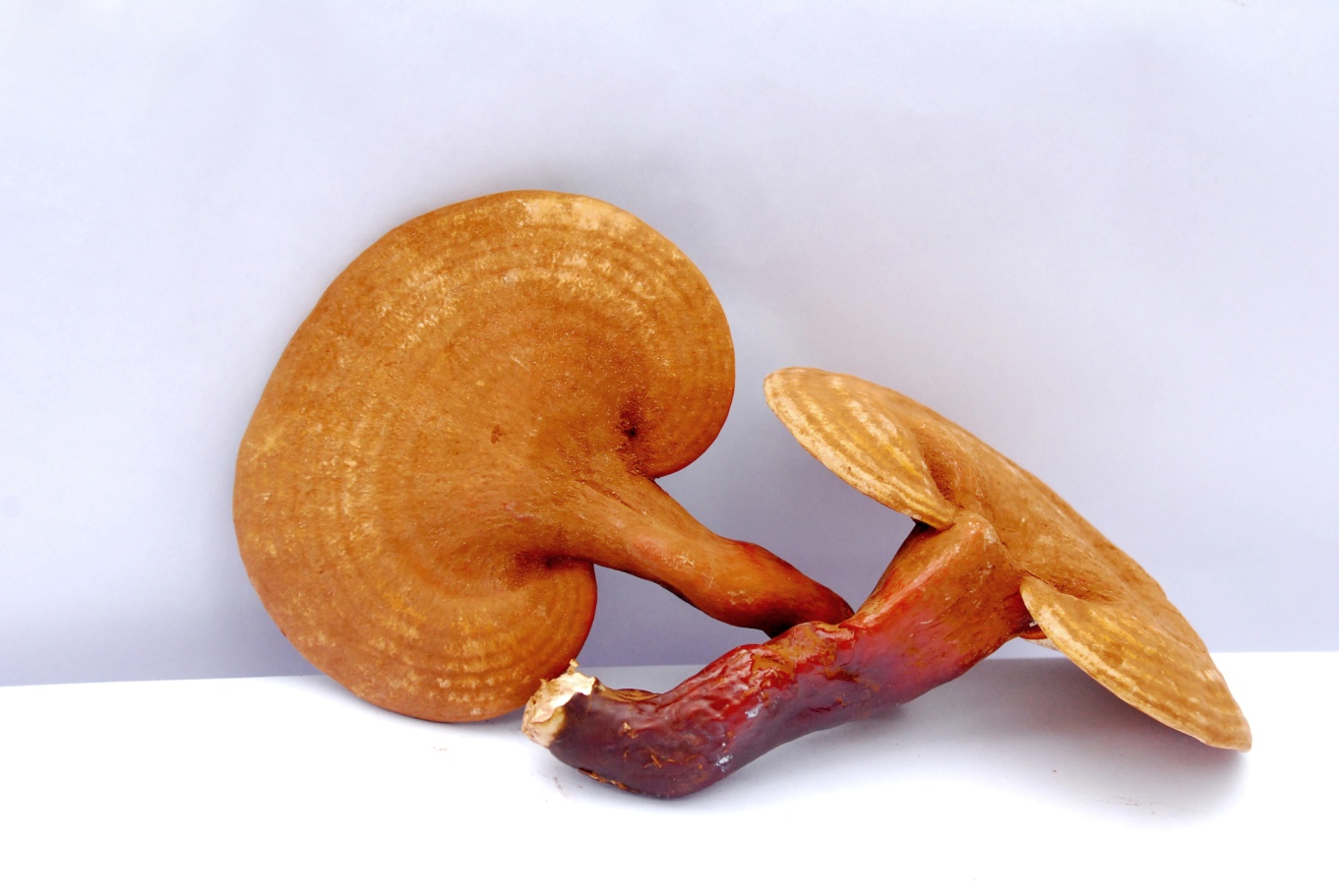 “One of the most important elixirs in the Orient”
          – said by Hiroshi Hikino, a professor of University of Tahoka, in Japan.
MAIN FUNCTIONS OF GANODERMA LUCIDUM
1. Strengthen immune system
2. Maintain liver health function
3. Anti-aging
Ganoderma Function 1: Strengthen Immune System
Reduce the risk of catching cold & flu
1.1
Strengthen immune system
Decrease the risk of cancer
1.2
Ganoderma Lucidum
Help to reduce the side effects of radiation therapy
1.3
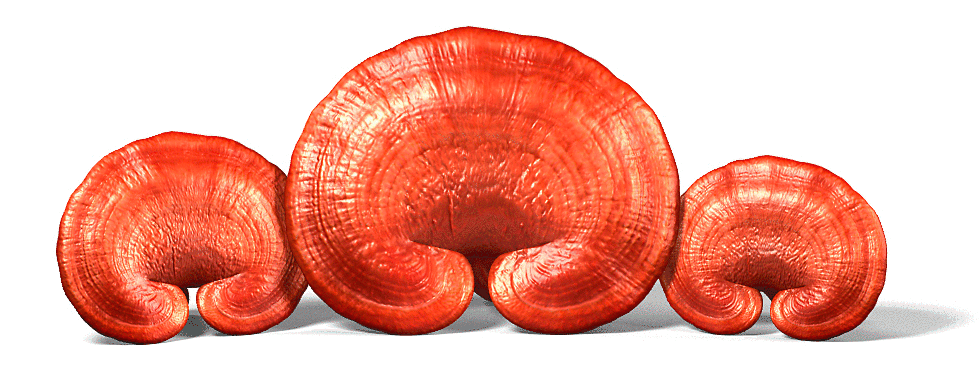 Reduce the risk of catching cold & flu
1.1
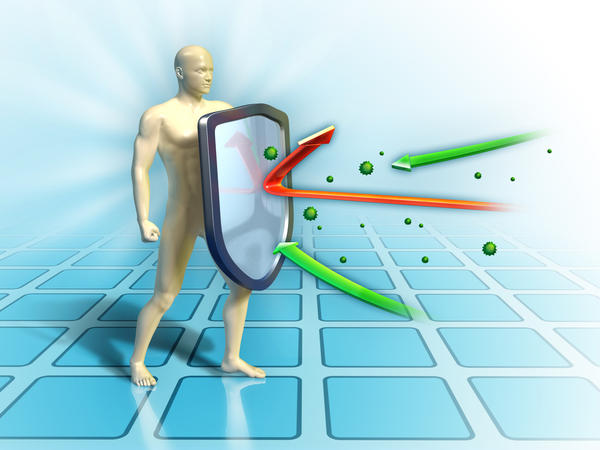 Ganoderma strengthen immune system and vitalize the immune cells.

Strong immunity is able to effectively resist pathogens’ invasion.
Cold & flu are caused by the virus.
Reduce the risk of other diseases caused by cold
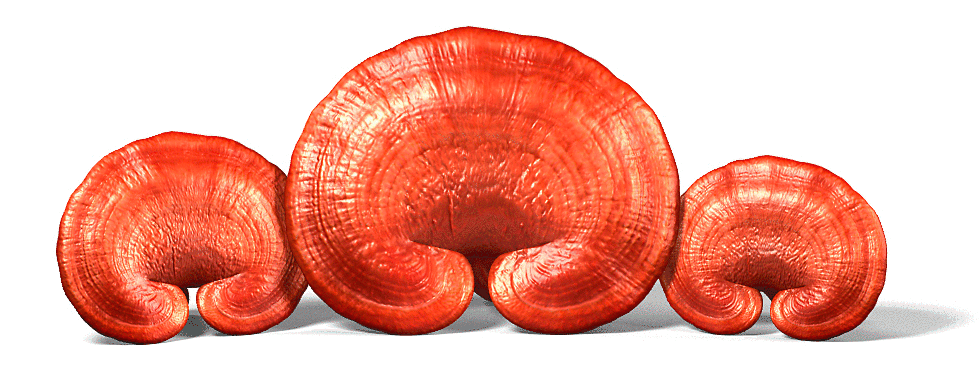 1.1
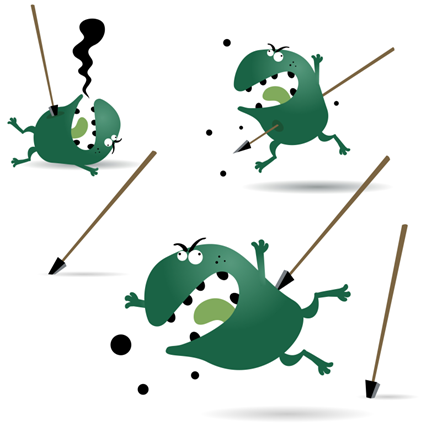 If one’s immunity is weak, and if he catches a cold, his risk of get other diseases is very high.

The pathogens may invade into other organs and cause problems.

Strong immunity help body heal within 1 week after catching a cold.
Strong immune system kills the pathogens on time and reduces the risk of other diseases.
1.2
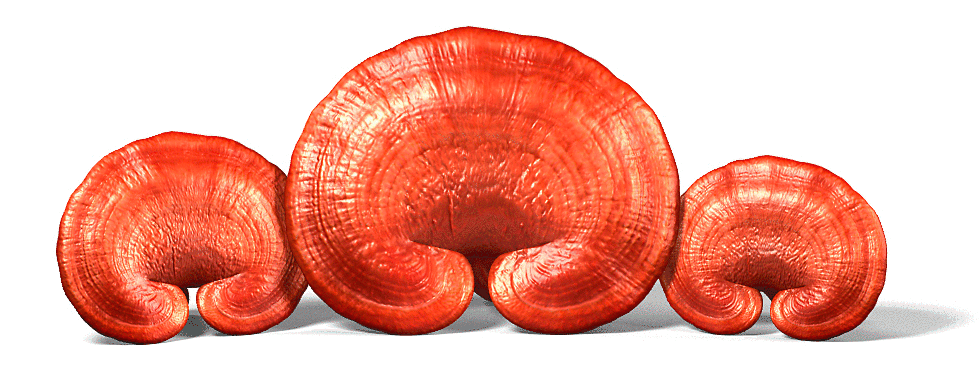 Decrease the risk of cancer
All people are potential cancer patients, but most of the cancer cells in the human body under the control of the immune system and stay in a repressed state.

Everyday, about 300 cells may happen to mutant. Genetic mutation will increase to more than 3,000 times a day with age.

Any of the 60 trillion cells in body may mutant.
Unhealthy
lifestyle
Team
No. 1
Organs’
Functions
Become
unhealthy
Wastes
Accumulate
in
cells
Vicious circle
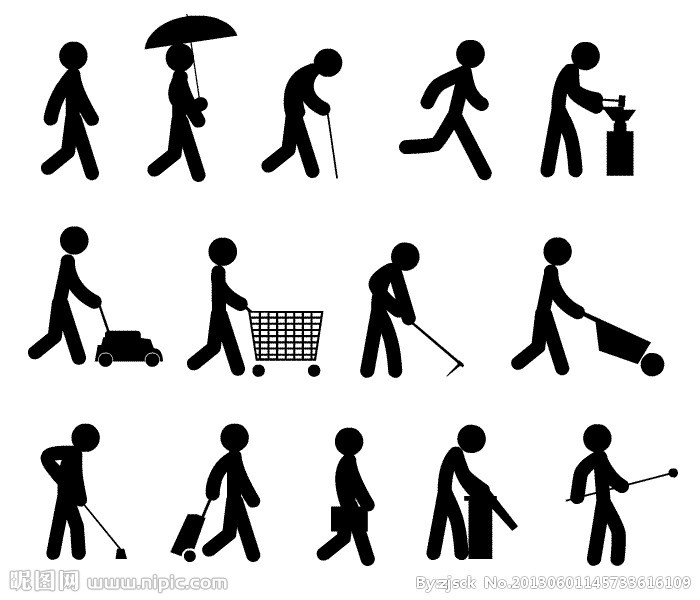 Health
Tumor
Cancer
Die
1.2
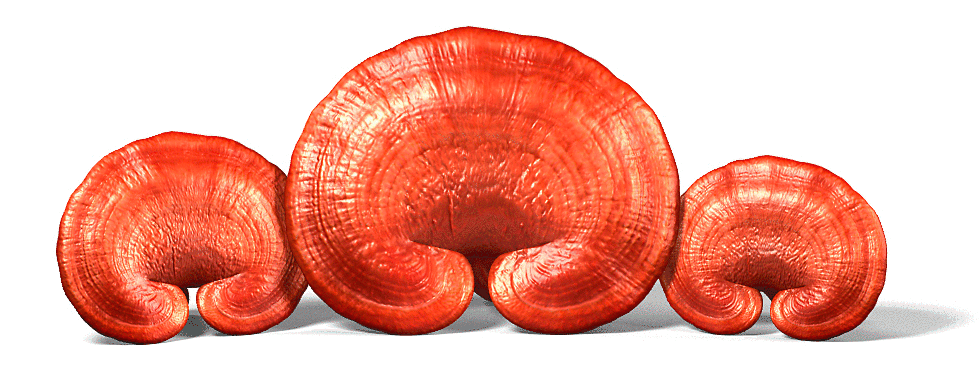 Decrease the risk of cancer
Ganoderma would not kill cancer cells.

Ganoderma help to boost immune system.

Strong immunity monitor the unhealthy cell and clean them that reduce the risk of cancer.
1.3
Help to reduce the side effects of radiation therapy
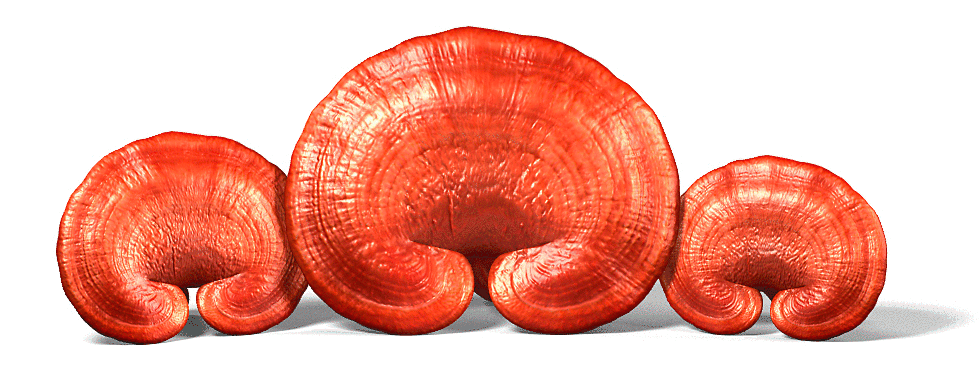 Cancer cells
kill
Radiation therapy to cancer patients
White blood cells
(radiation’s side effect)
kill
Ganoderma improves immune function by keeping the production of white blood cell from dropping in spite of radiation.
Ganoderma Function 2:
Maintain liver health function
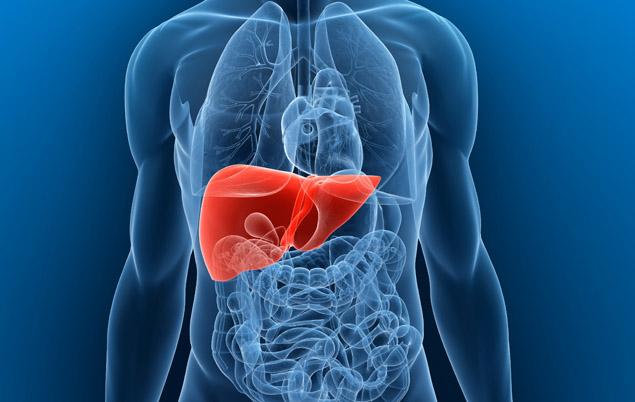 Liver is one the most important organs in human body. It is responsible for synthesis, metabolism, detoxification, immunity and so on.

Ganoderma nourish and revitalize the liver cell. It maintain the liver’s healthy function.
Ganoderma Function 3:
Anti-aging
Antioxidant → aging slow
Anti-aging
Improve the DNA synthesis and cell deviation → aging slow
Ganoderma Spore Is Precious
100 kg Ganoderma
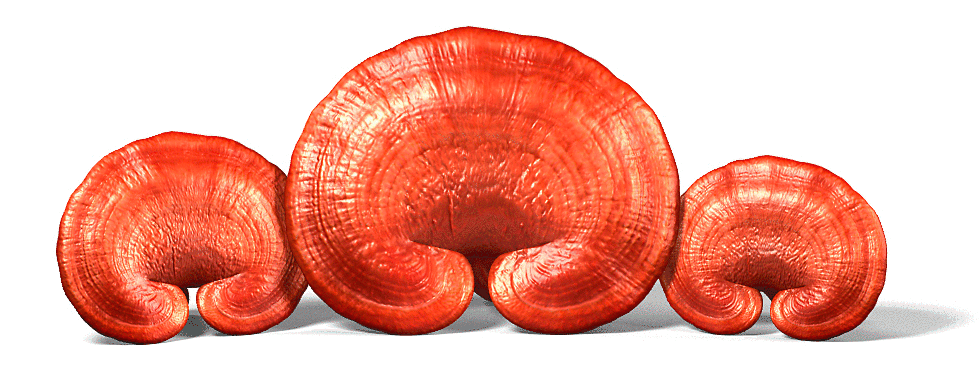 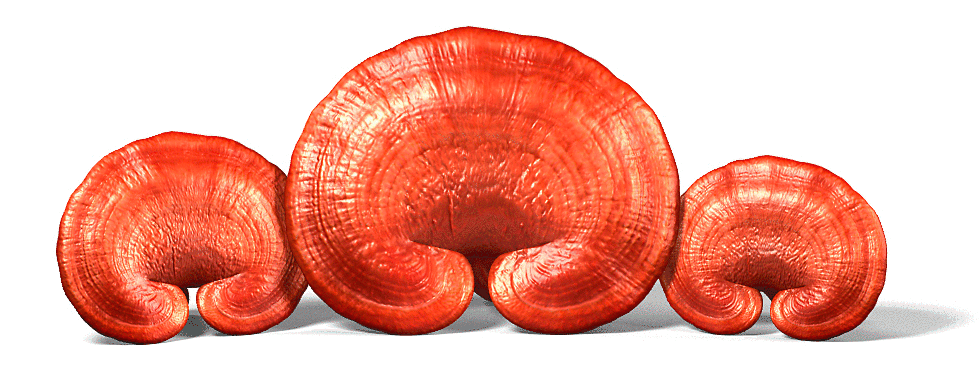 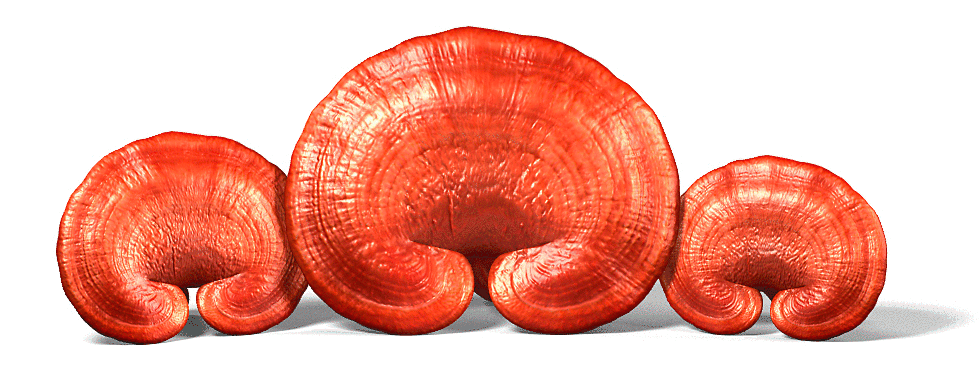 1 kg
Ganoderma
Spore powder
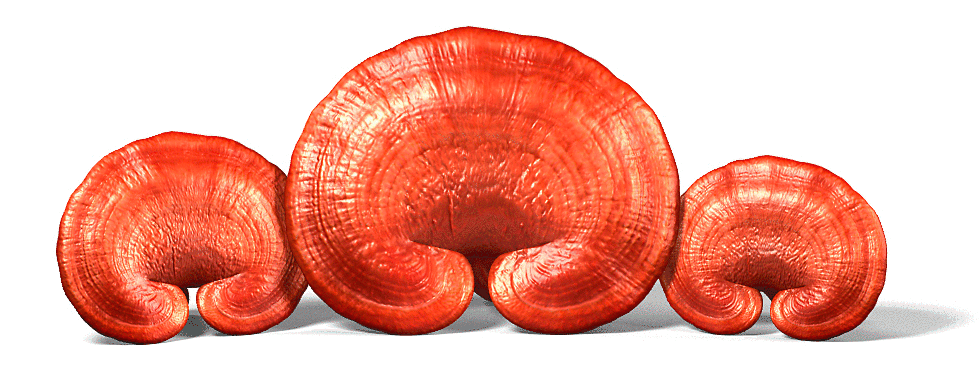 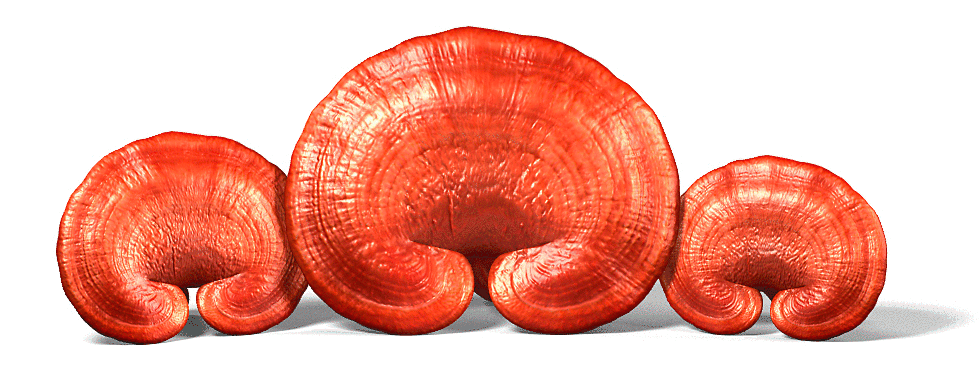 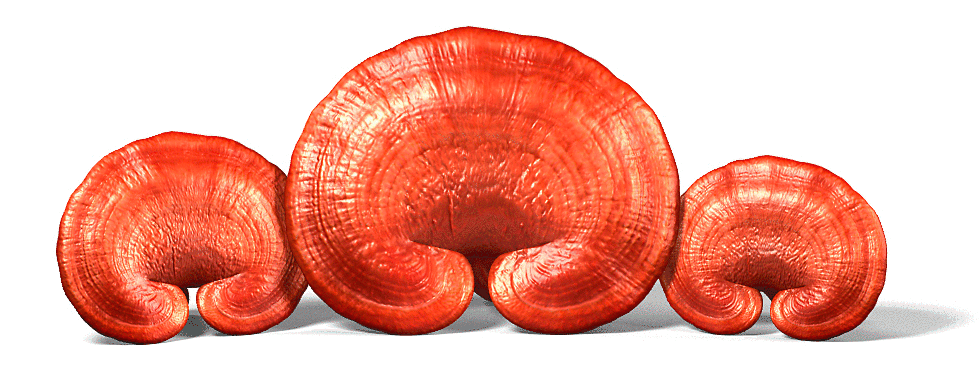 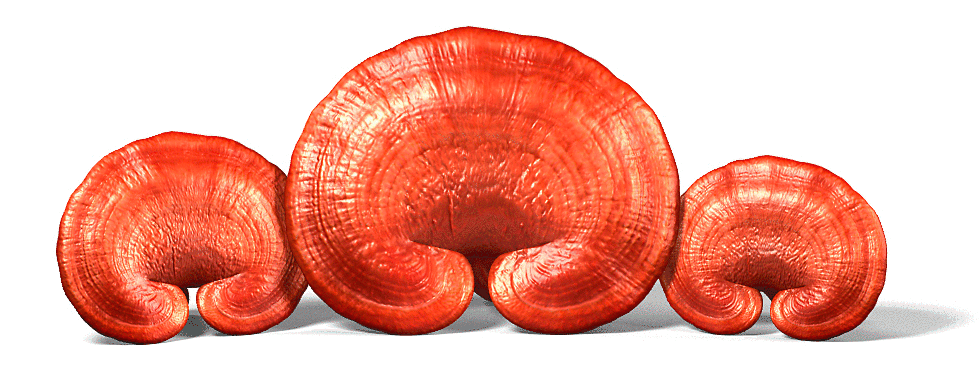 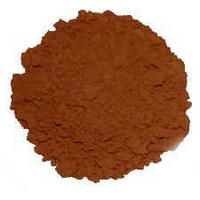 Can only extract out
Ganoderma Spore Is Highly Effective
Polysaccharide
(the active component)
 amount in Ganoderma spore
Polysaccharide amount in Ganoderma
is 70 times than
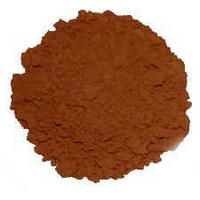 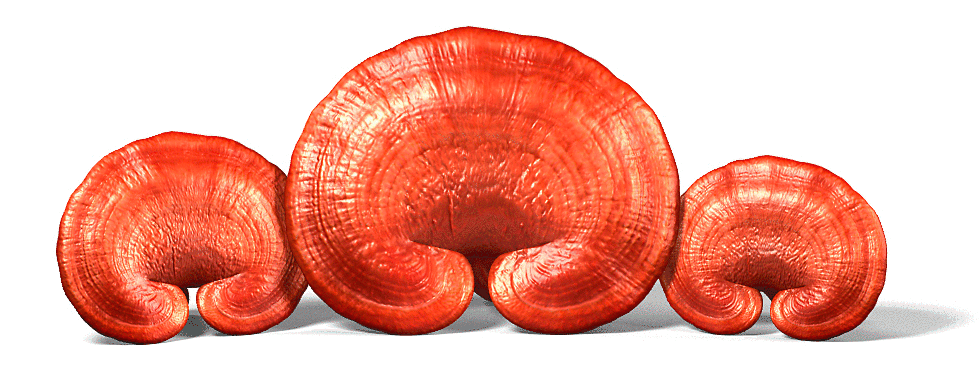 IN SHORT
Ganoderma spore ≠ Ganoderma

Ganoderma spore ≠ Ganoderma Essence

Ganoderma spore = Essence of Ganoderma
  Essence
MECHANISM
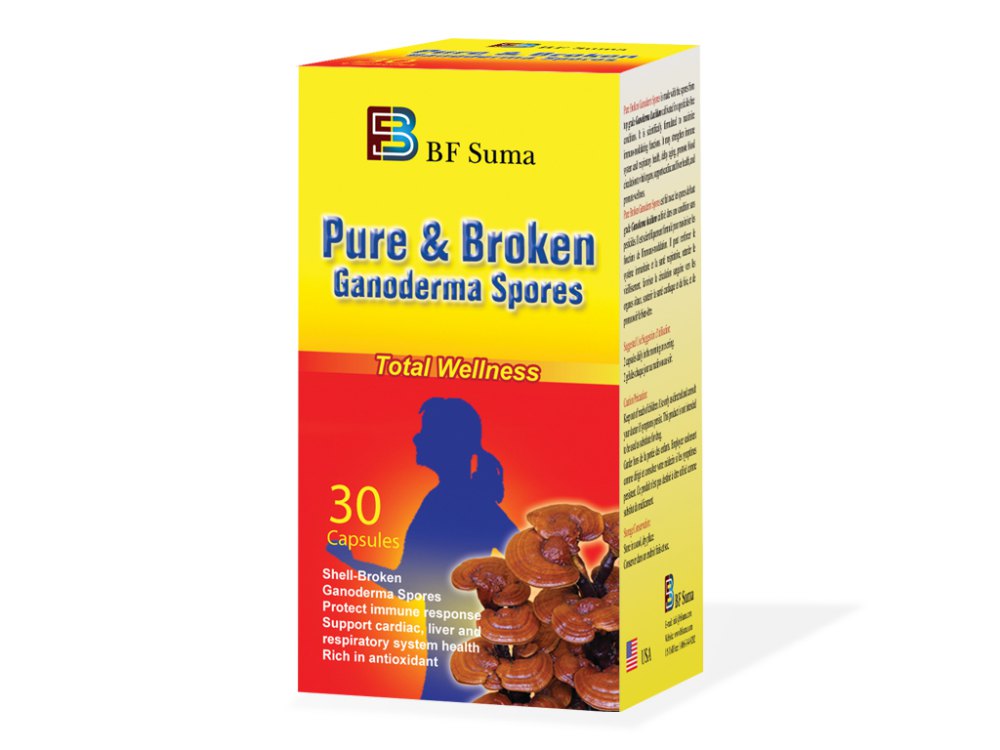 Ganoderma contains polysaccharide

Polysaccharide helps to 
Vitalize the immune cells
Nourish the liver cells
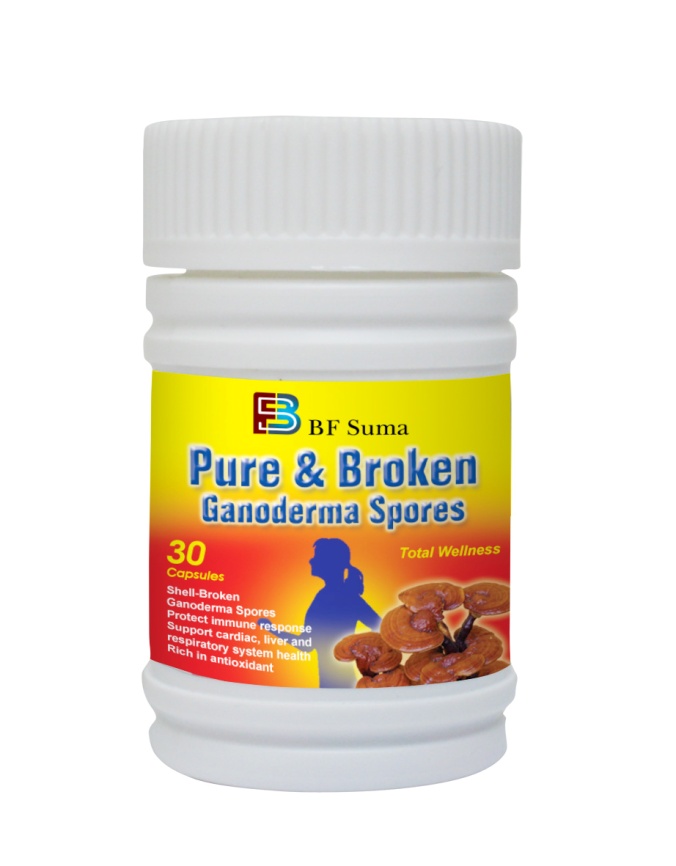 MANUFACTURING STRENGH
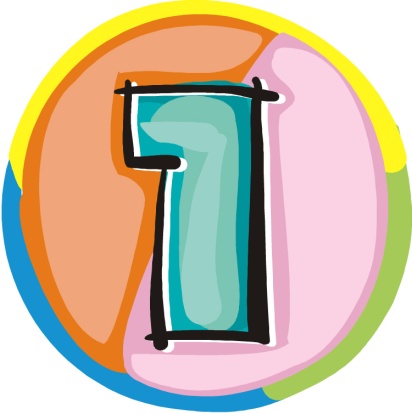 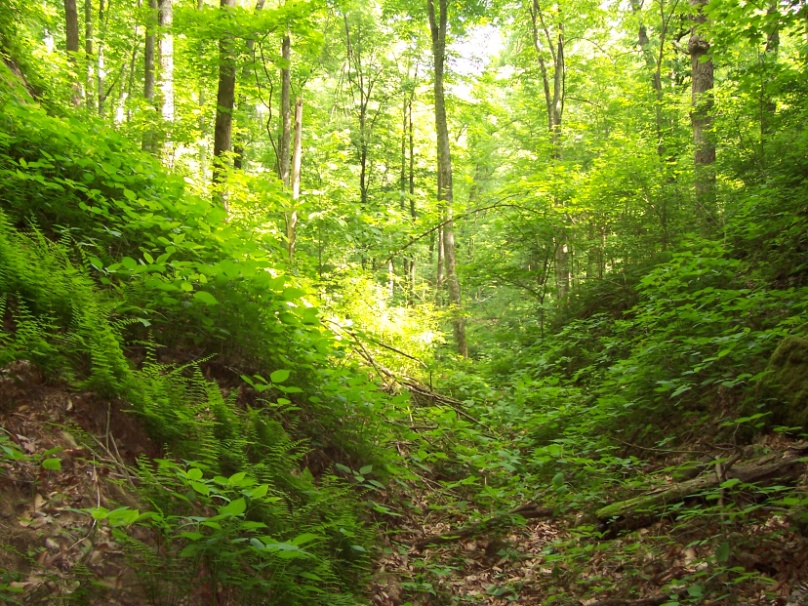 Featured Ganoderma plants source from pure & unpolluted nature
Pure nature
MANUFACTURING STRENGH
Revolutionary technique in achieving 99.9% breakage of walls 
Scientifically process
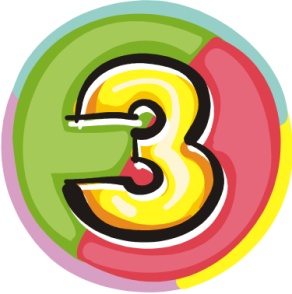 Break spore wall
Nano-technology in refinery
Micronization
Anti-aggregation
PRODUCT FUNCTIONS
Pure & Broken
Ganoderma Spores
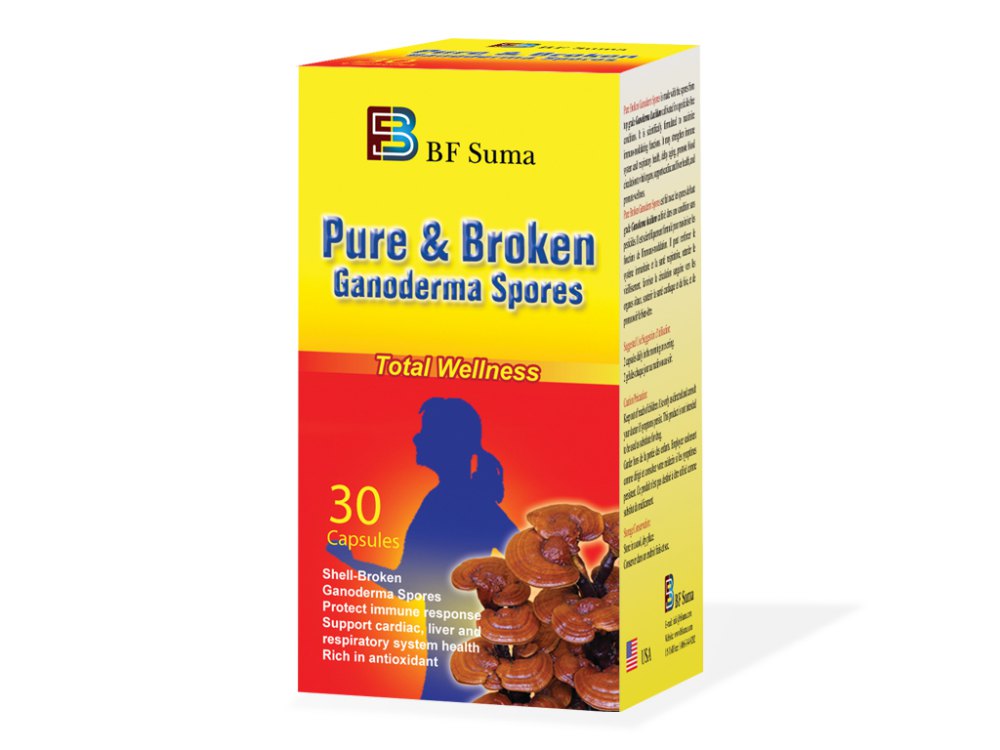 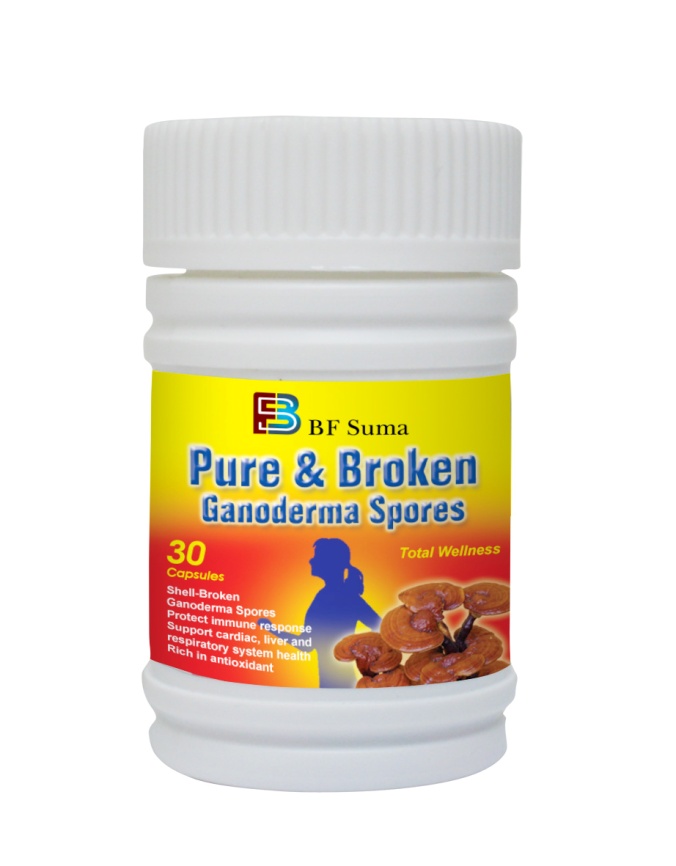 Boost immune system
Reduce side effects of radiation for cancer patients
Maintain liver health
Prevent cancer
Anti-aging
APPLICATIONS
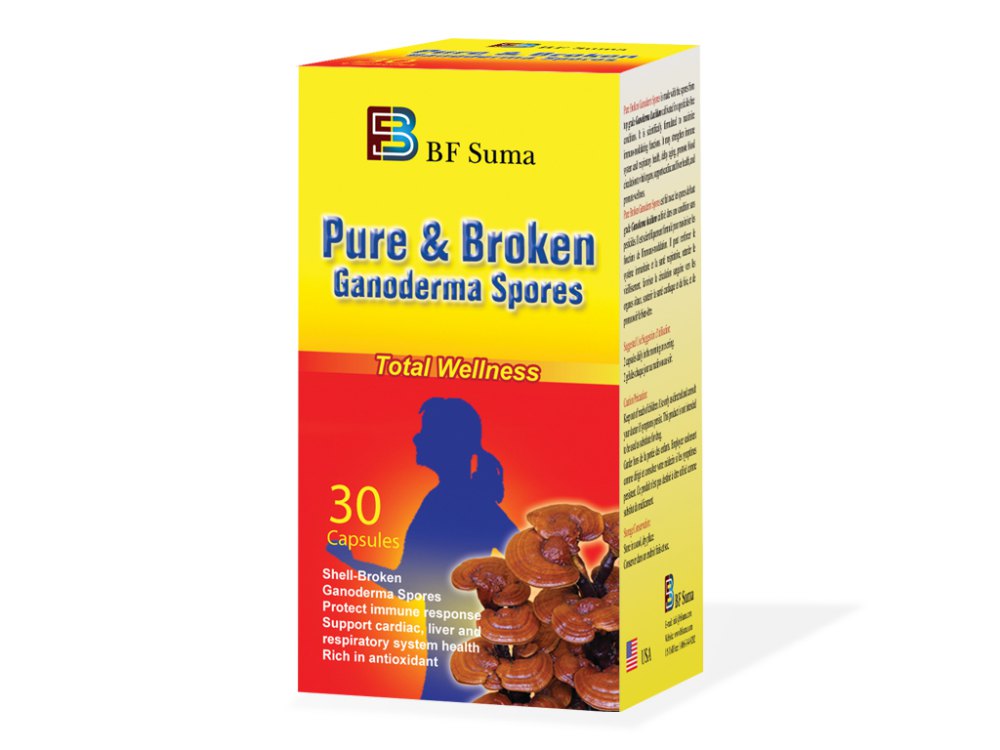 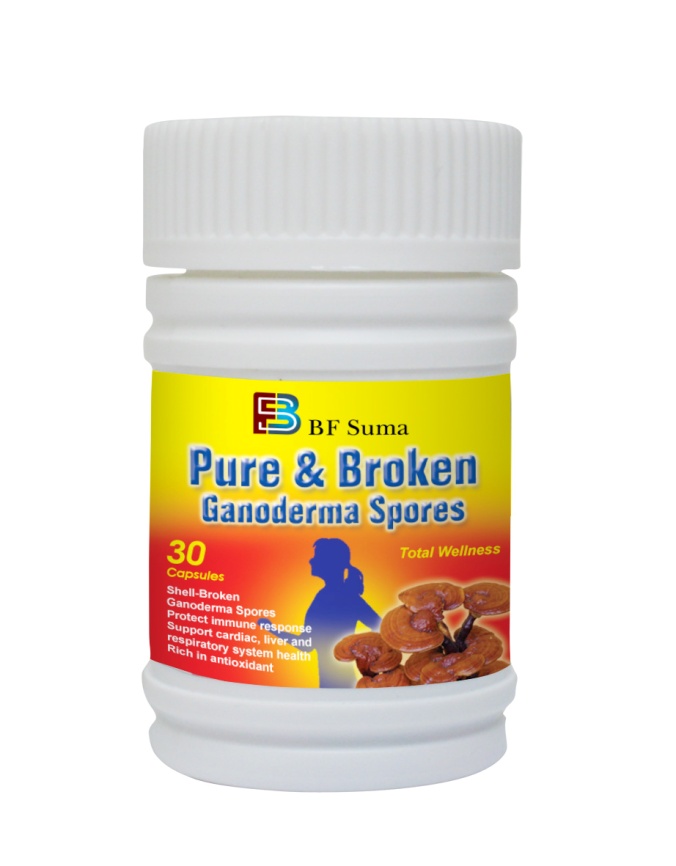 USAGE
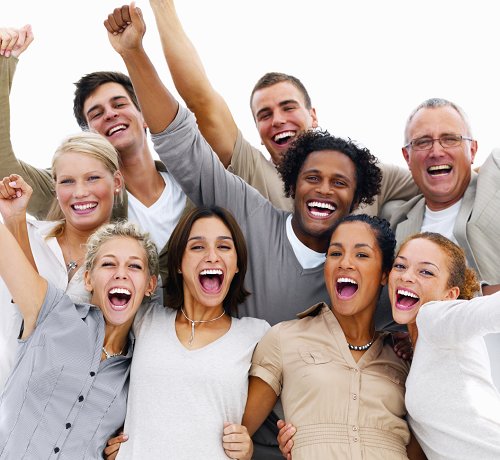 2 capsules daily in the morning or evening.

Fit for adults and the elderly people.

Not recommend to infants and children.

People who surgery within a week and bleeding patients should not take.
Ganoderma Function 3:
Anti-aging
strong immunity → energetic → aging slow
Antioxidant → aging slow
Anti-aging
Improve the DNA synthesis and cell deviation → aging slow
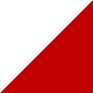 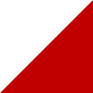 CONTENTS
CONTENTS
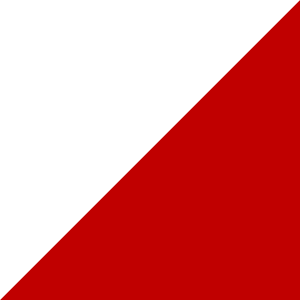 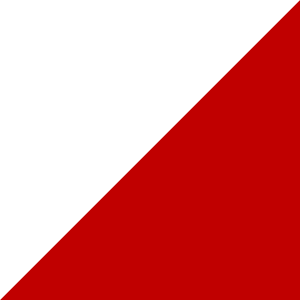 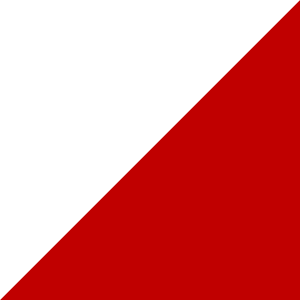 02
03
01
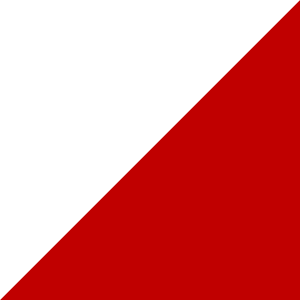 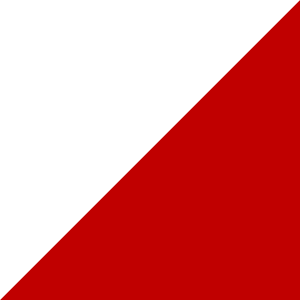 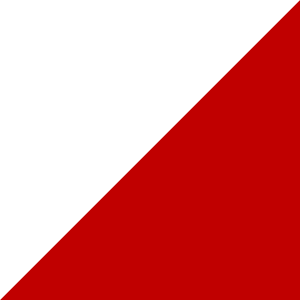 Immune system
Pure & Broken
Ganoderma Spores
Ganoderma
PURE & BROKEN GANODERMA SPORES
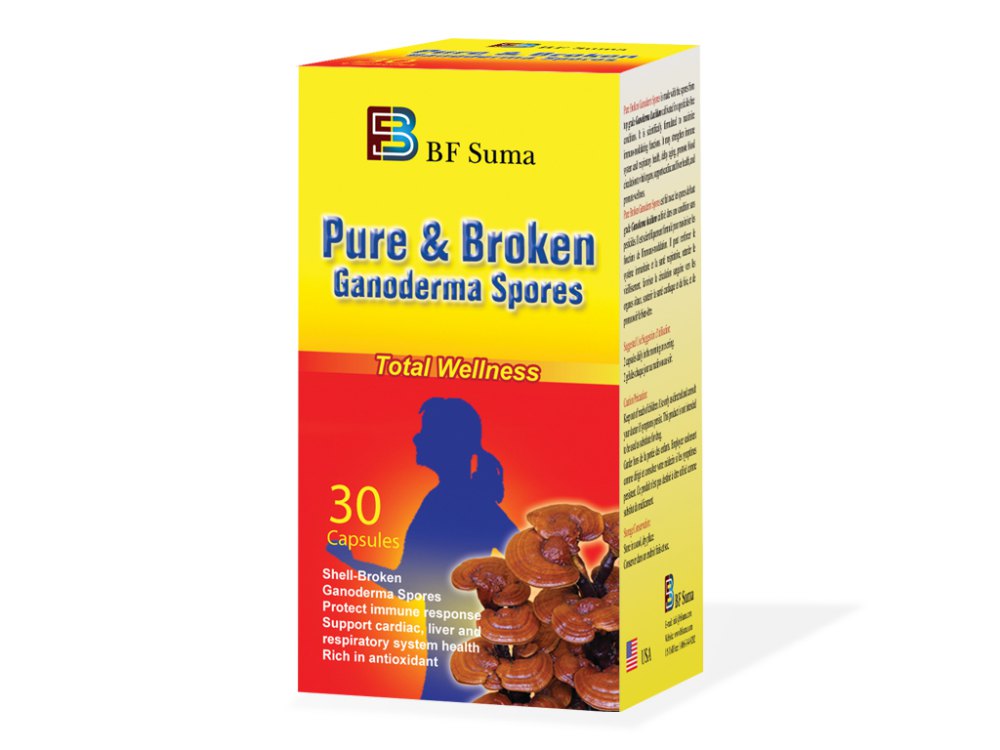 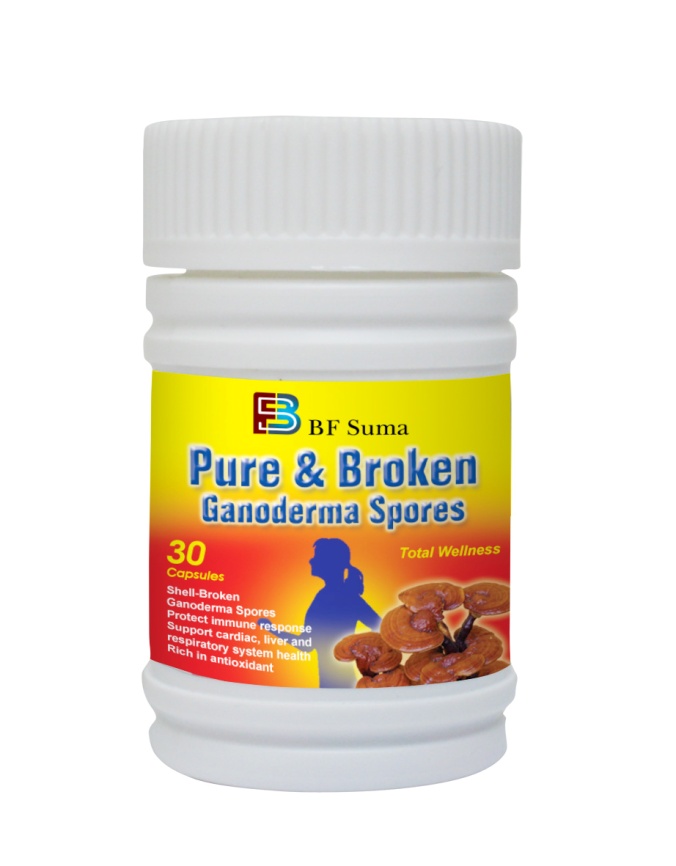 A SELECT GIFT
INFUSED WITH NATURE
INGREDIENT
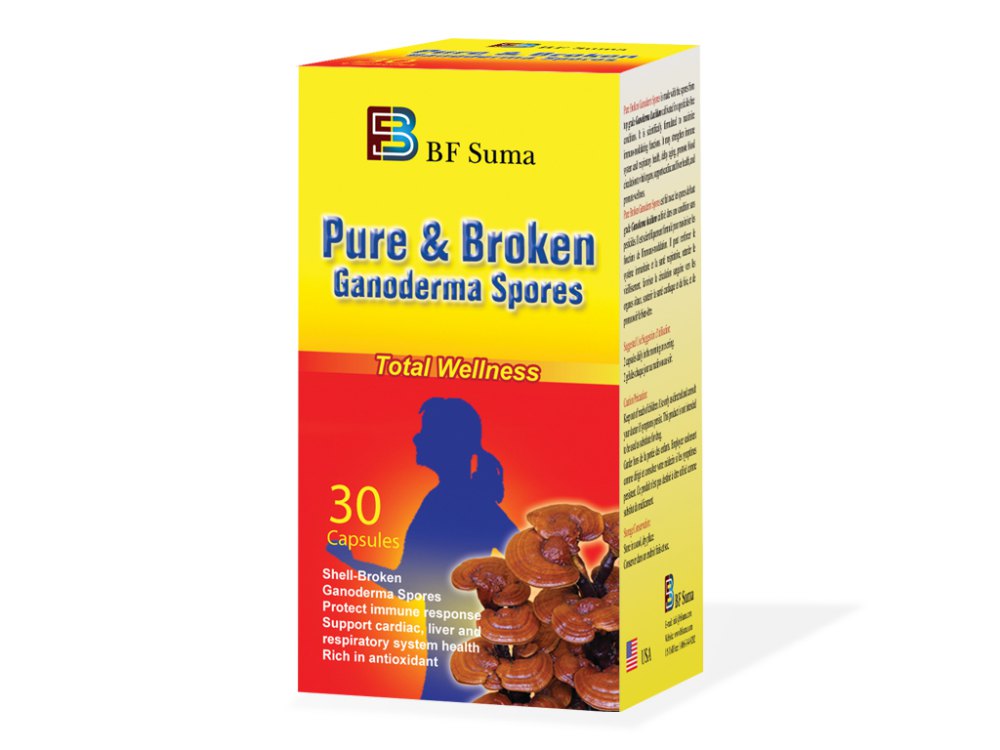 Pure & broken ganoderma spore powder

Contain high concentration of polysaccharide
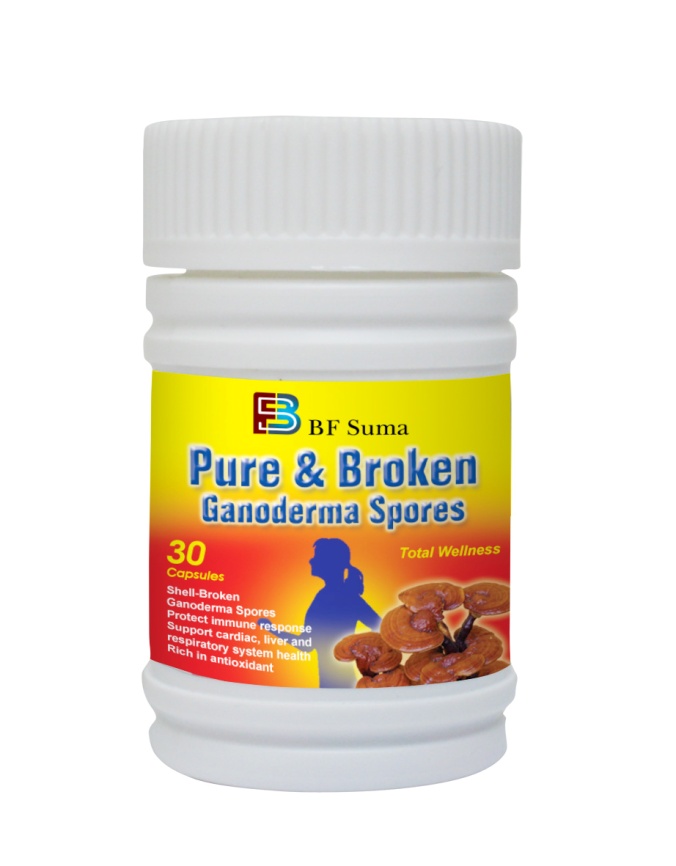 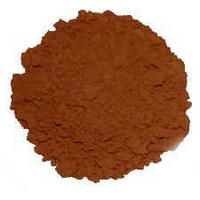 Ganoderma Spore
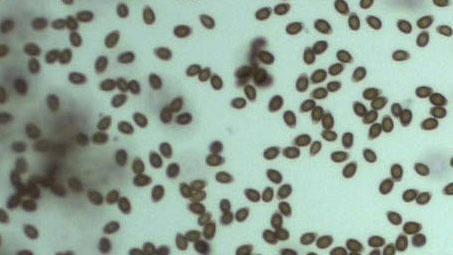 When the Ganoderma grow maturely, it would eject the spores. 

Ganoderma spores is very small, each only 4-6 micrometer.
Ganoderma Spore Is Precious
100 kg Ganoderma
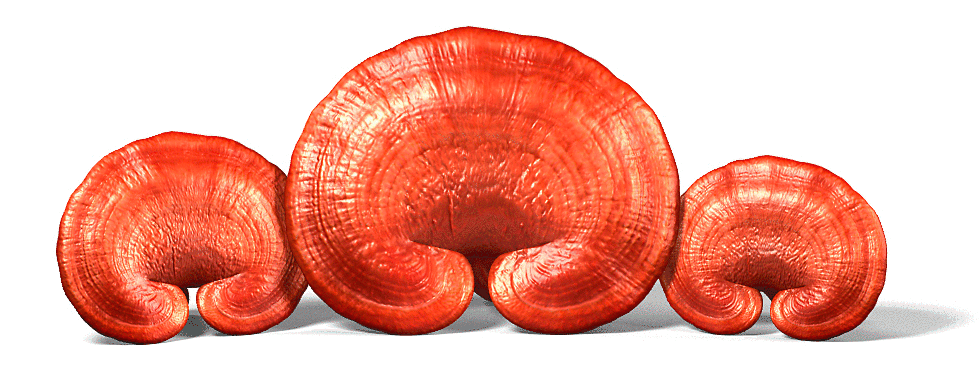 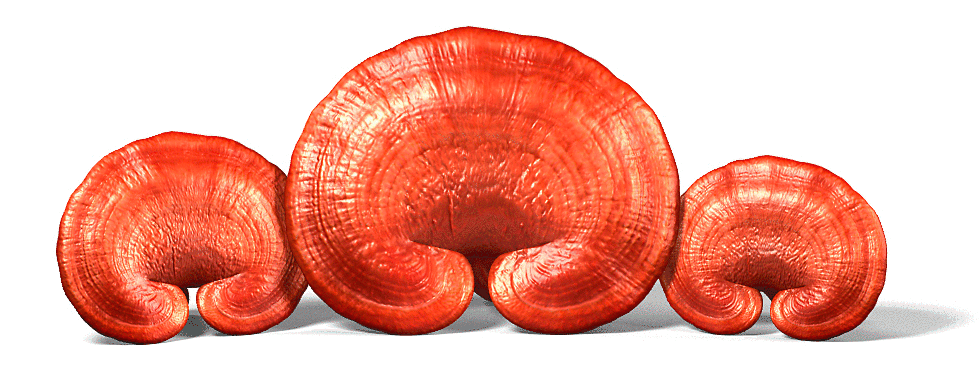 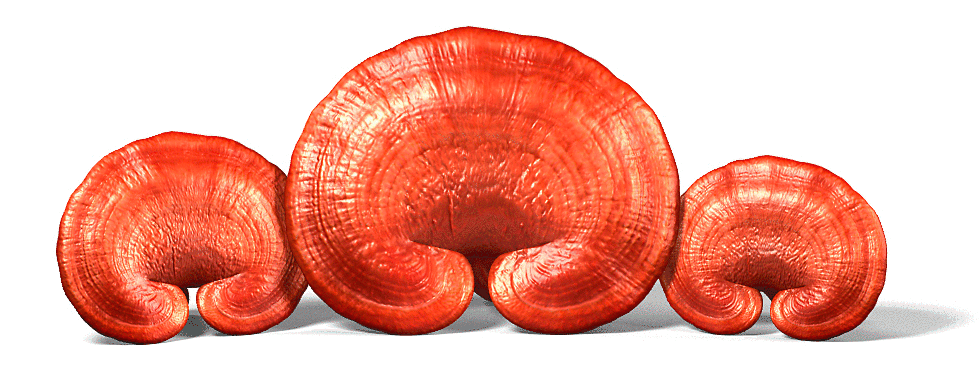 1 kg
Ganoderma
Spore powder
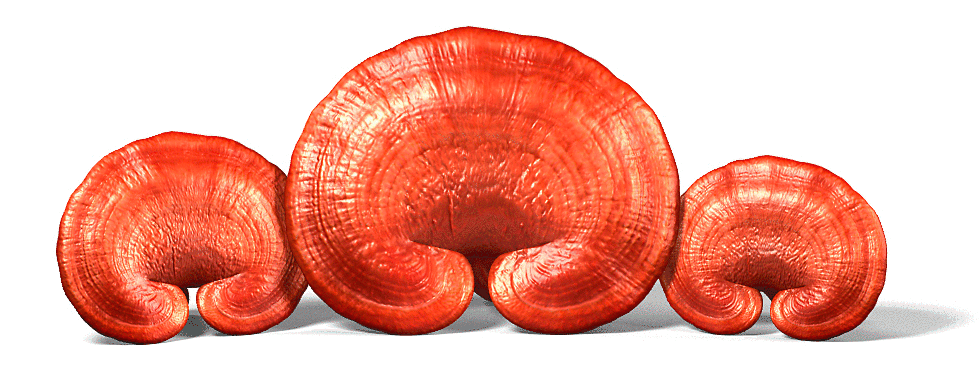 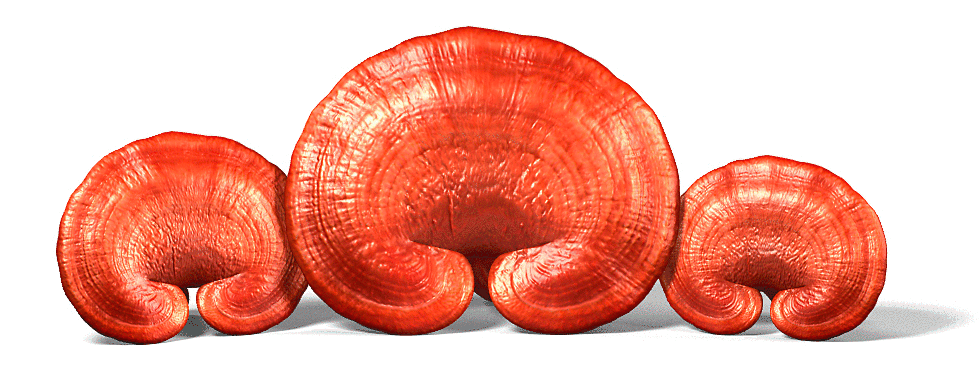 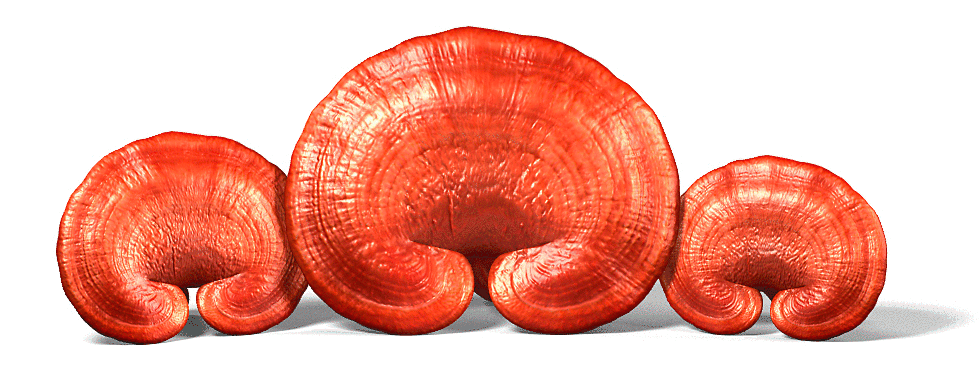 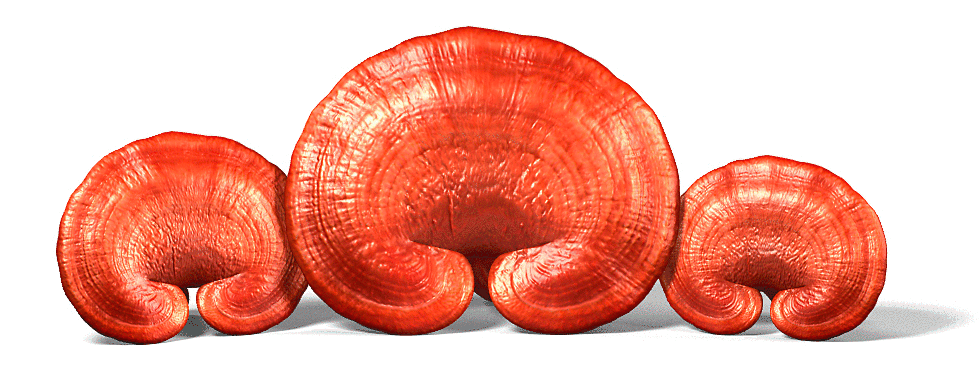 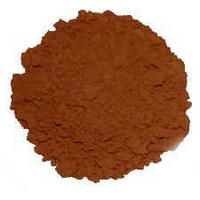 Can only extract out
Ganoderma Spore Is Highly Effective
Polysaccharide
(the active component)
 amount in Ganoderma spore
Polysaccharide amount in Ganoderma
is 70 times than
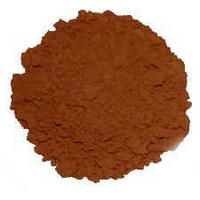 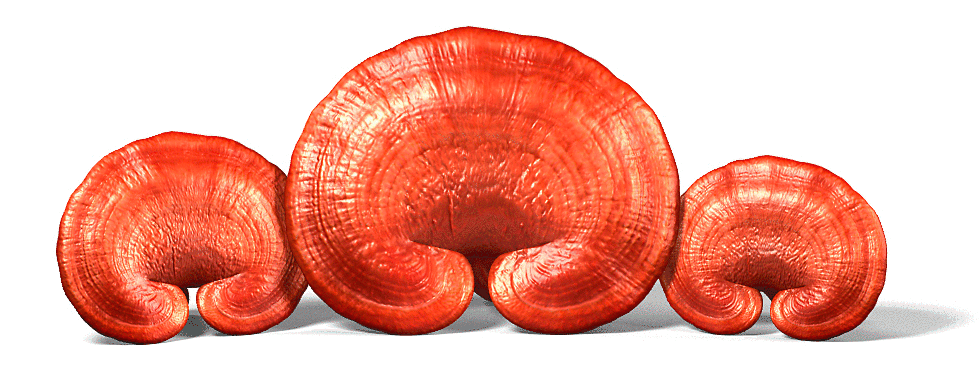 IN SHORT
Ganoderma spore ≠ Ganoderma

Ganoderma spore ≠ Ganoderma Essence

Ganoderma spore = Essence of Ganoderma
  Essence
MECHANISM
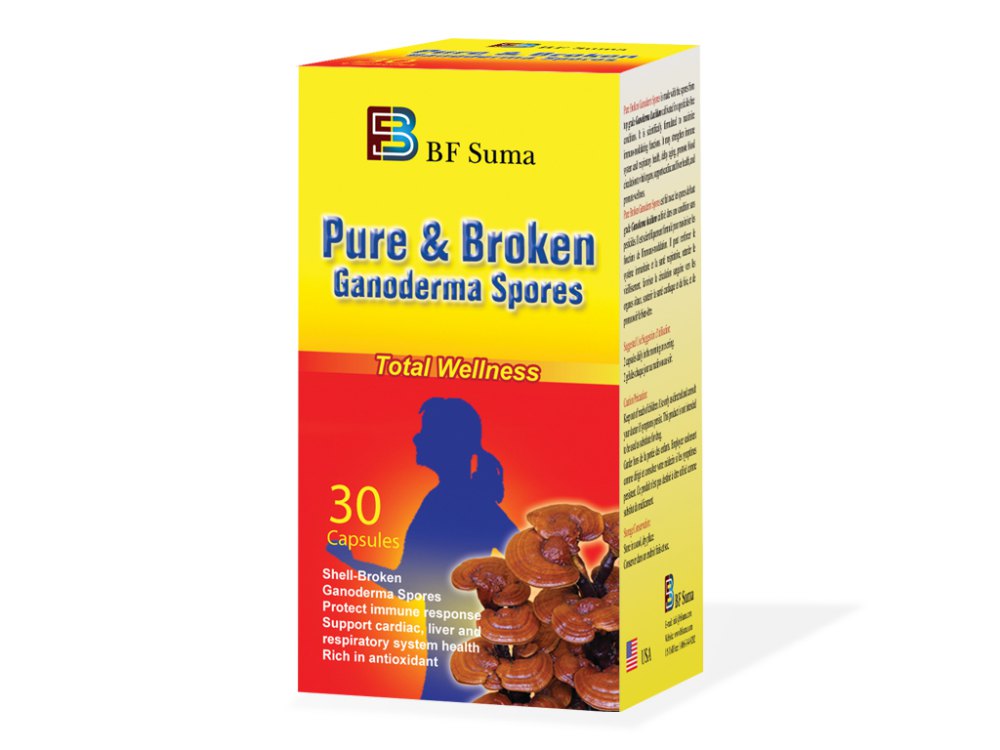 Ganoderma contains polysaccharide

Polysaccharide helps to 
Vitalize the immune cells
Nourish the liver cells
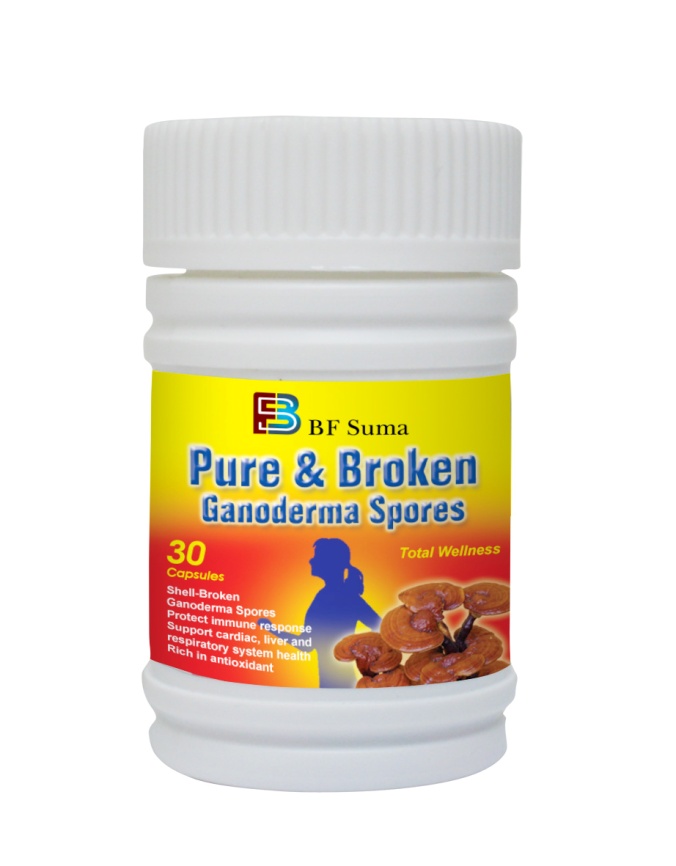 MANUFACTURING STRENGH
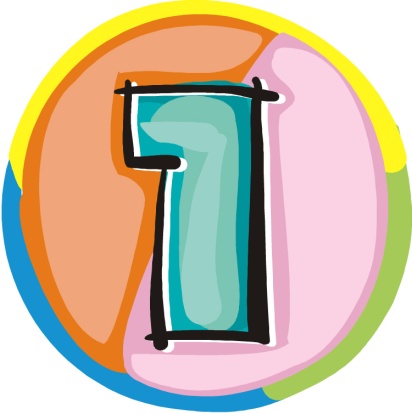 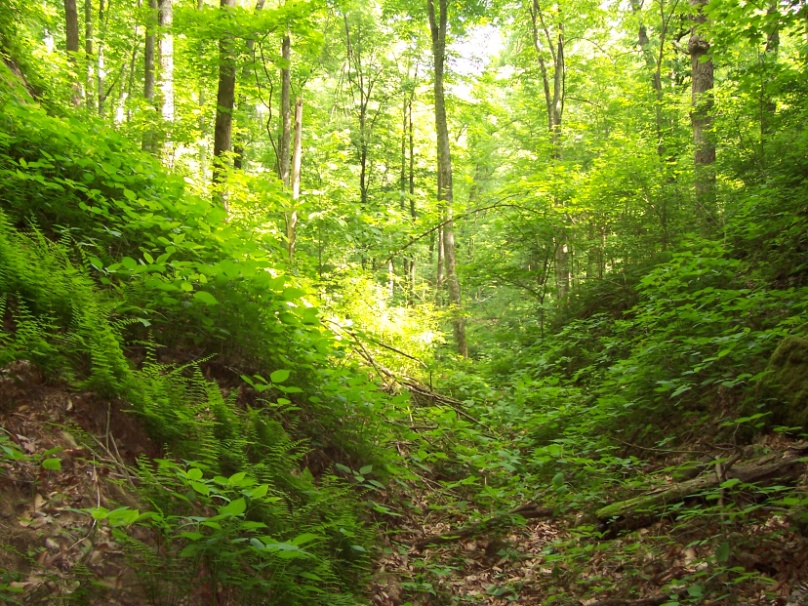 Featured Ganoderma plants source from pure & unpolluted nature
Pure nature
MANUFACTURING STRENGH
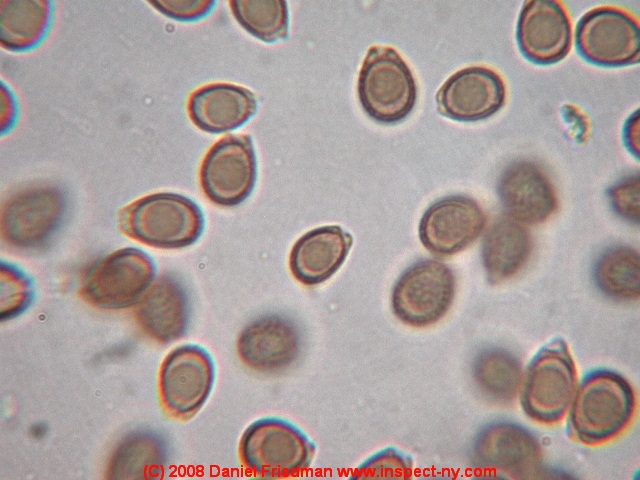 Advanced technology to extract highly concentration of spores from Ganoderma.
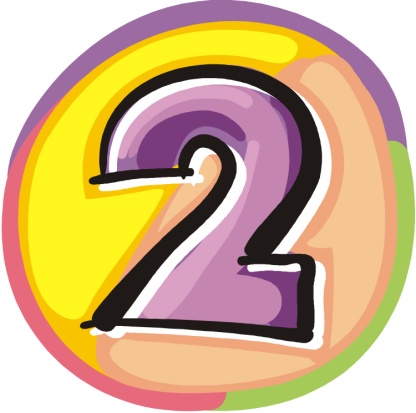 Highly concentration of Ganoderma spores
MANUFACTURING STRENGH
Revolutionary technique in achieving 99.9% breakage of walls 
Scientifically process
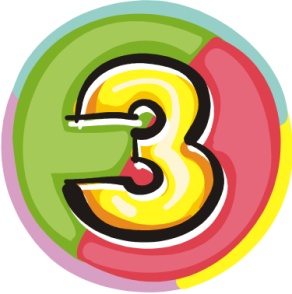 Break spore wall
Nano-technology in refinery
Micronization
Anti-aggregation
PRODUCT FUNCTIONS
Pure & Broken
Ganoderma Spores
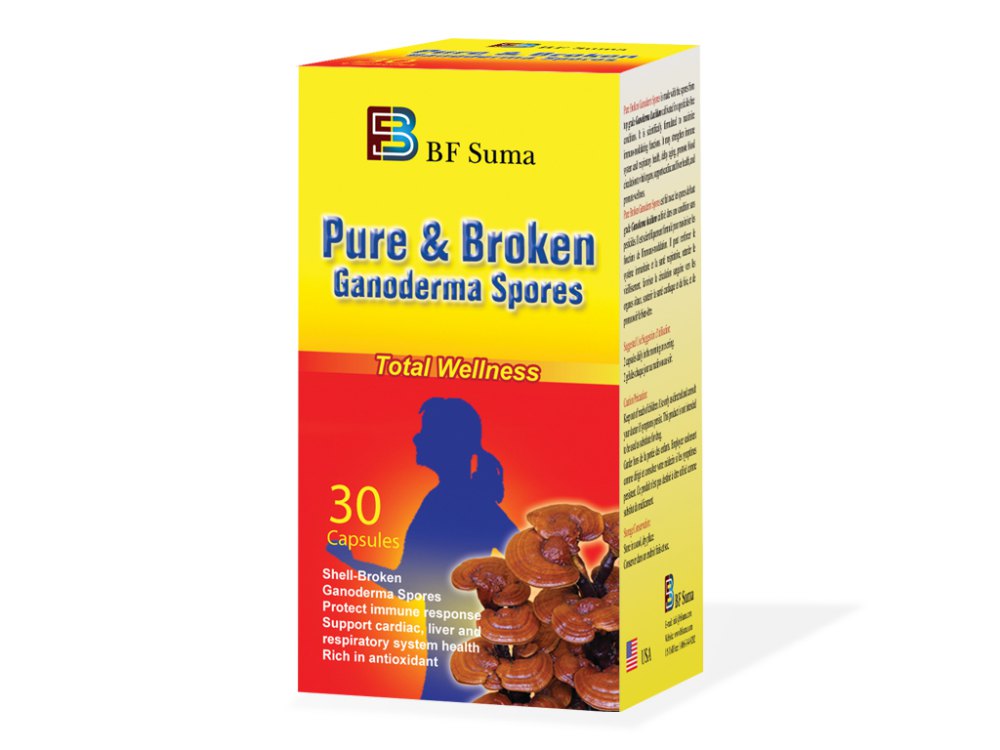 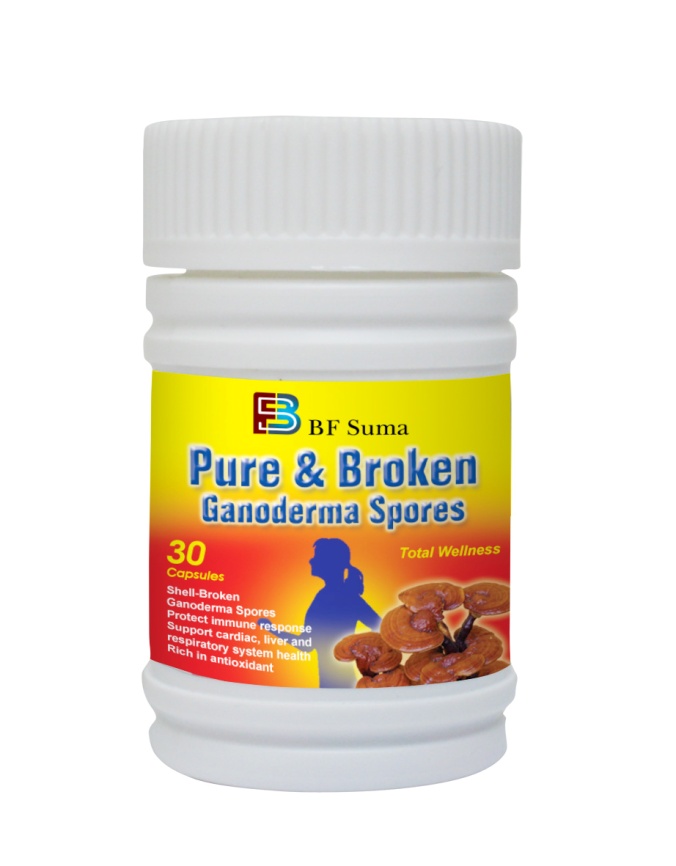 Boost immune system
Reduce side effects of radiation for cancer patients
Maintain liver health
Prevent cancer
Anti-aging
APPLICATIONS
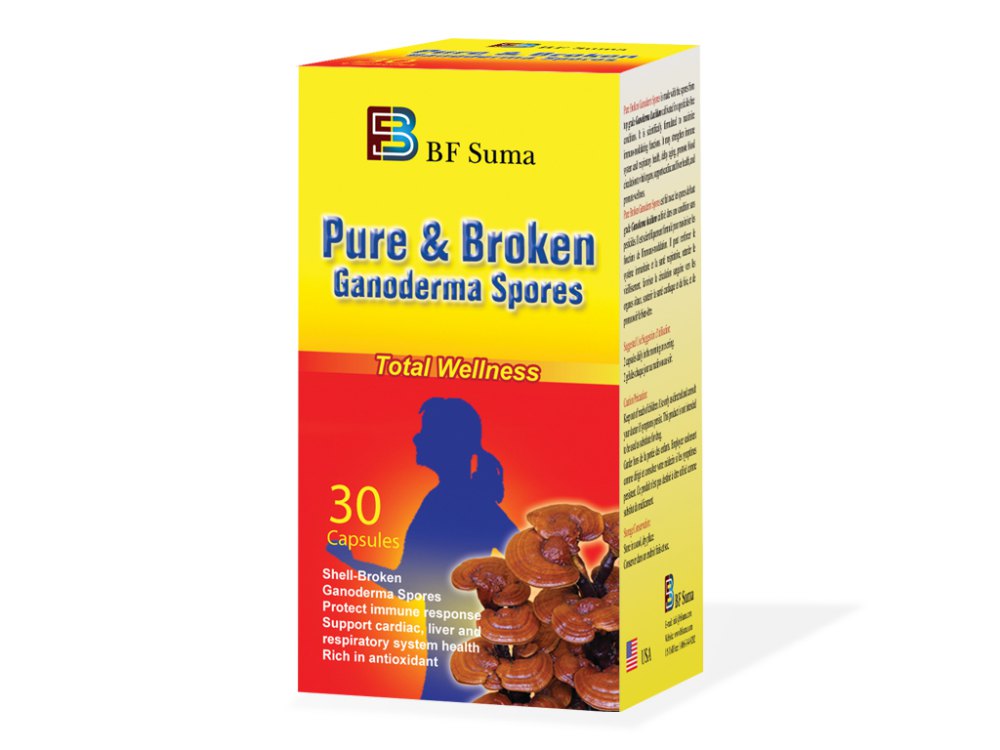 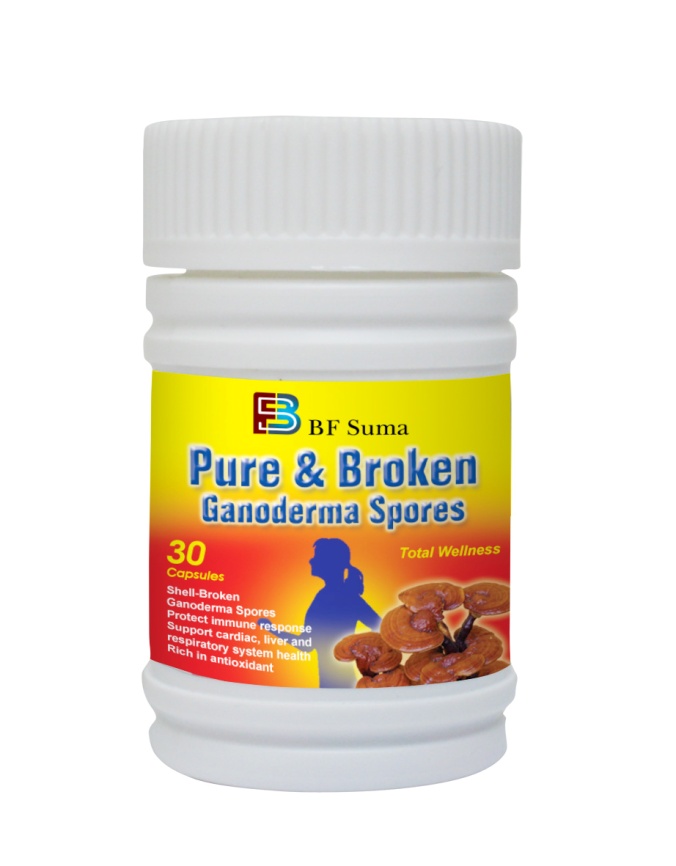 USAGE
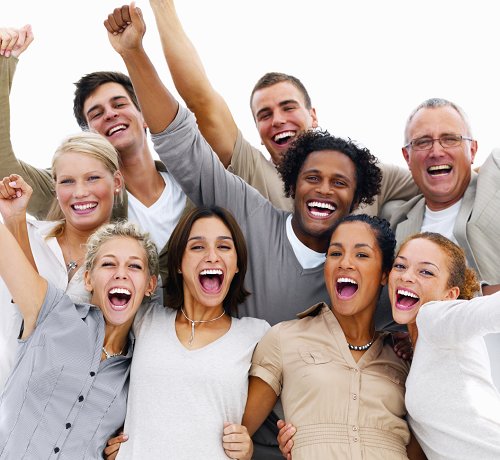 2 capsules daily in the morning or evening.

Fit for adults and the elderly people.

Not recommend to infants and children.

People who surgery within a week and bleeding patients should not take.
Life is more fun with healthy immune system!